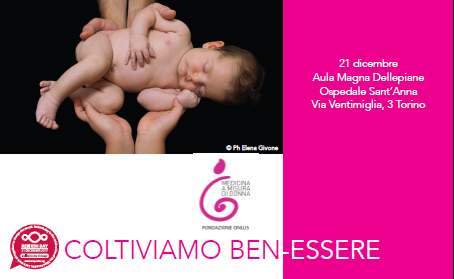 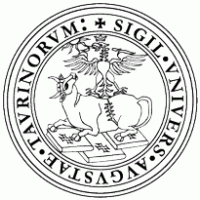 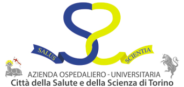 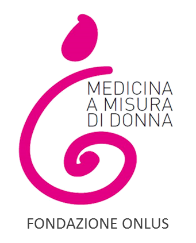 I passi insieme nel 2017…
Uno sguardo al futuro
Chiara Benedetto
Direttore Ginecologia e Ostetricia Universitaria I
Presidente Fondazione Medicina a Misura di Donna
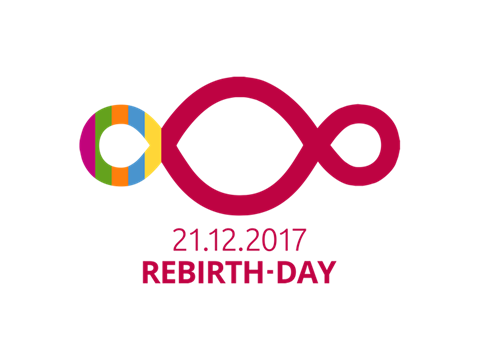 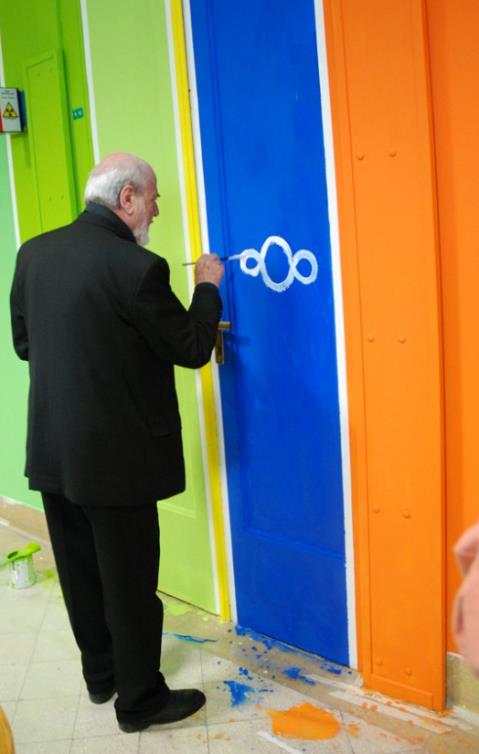 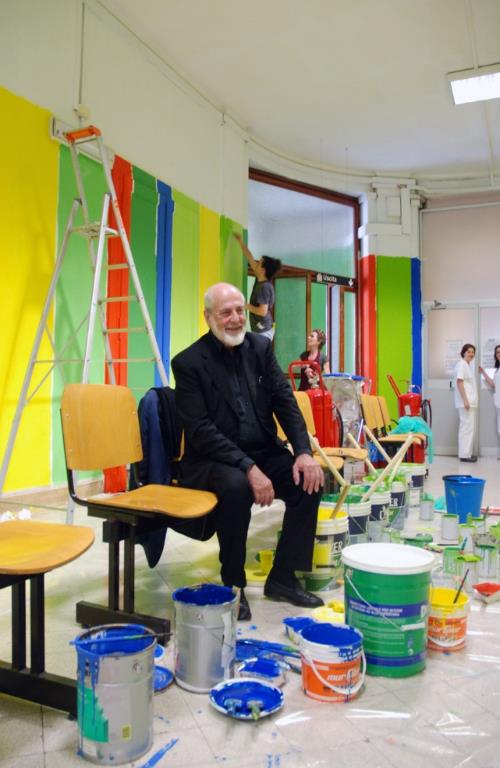 Re-birth Day
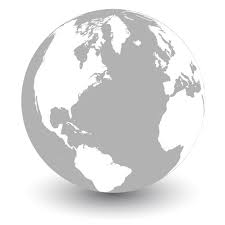 Dal 2012 riunisce oltre 600 luoghi nel mondo che hanno avviato processi di ri-generazione sociale, partendo dalle arti
Realizzazioni 2017
In-formazione, promozione della salute e di sani stili di vita
Umanizzazione dei luoghi di cura
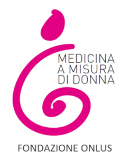 Cultura e Salute
Partecipazione a eventi
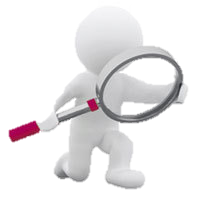 Eventi formativi per il personale sanitario
Nuova tecnologia medica
Acquisizione di apparecchiature
Eventi di scambio professionale internazionale
Sostegno alla Ricerca
Borse di studio
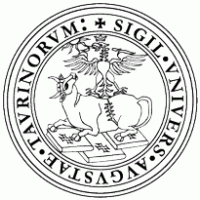 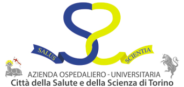 Realizzazioni 2017
In-formazione, promozione della salute e di sani stili di vita
Umanizzazione dei luoghi di cura
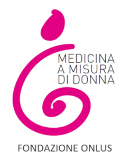 Cultura e Salute
Partecipazione a eventi
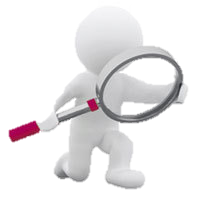 Eventi formativi per il personale sanitario
Nuova tecnologia medica
Acquisizione di apparecchiature
Eventi di scambio professionale internazionale
Sostegno alla Ricerca
Borse di studio
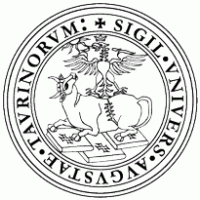 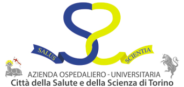 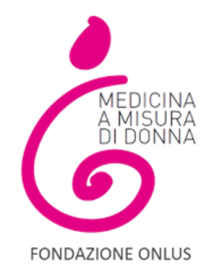 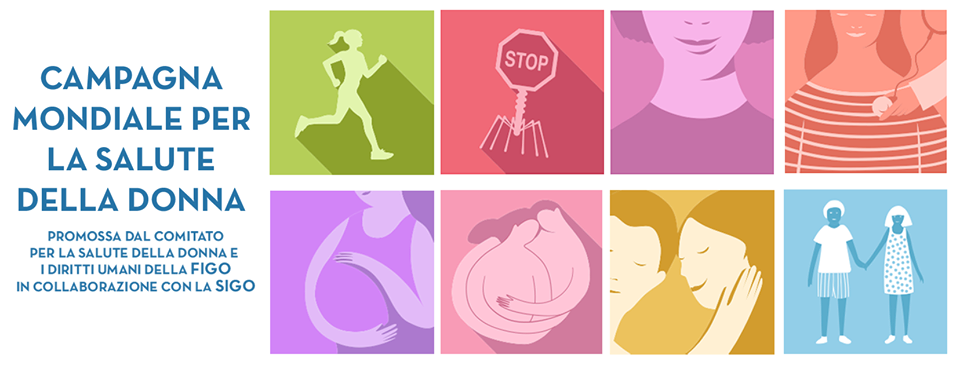 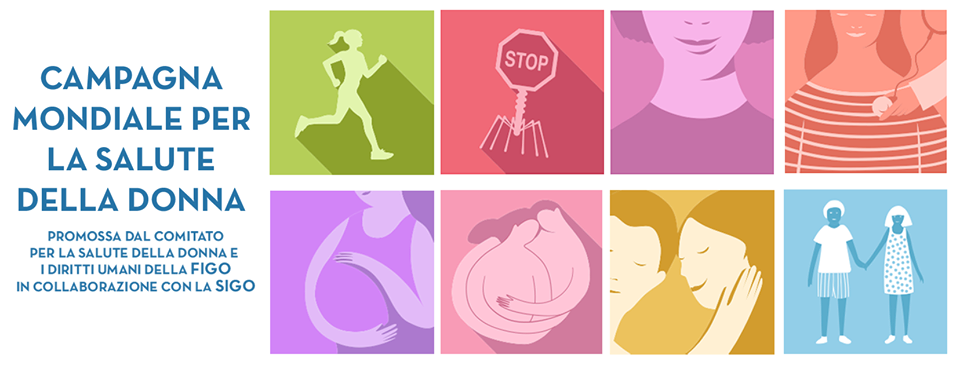 COUNSELING PRECONCEZIONALE
PREVENZIONE MALATTIE SESSUALMENTE TRASMISSIBILI
STILI DI VITA
BENIFICI NON CONTRACCETTIVI DEI CONTRACCETTTIVI ORMONALI
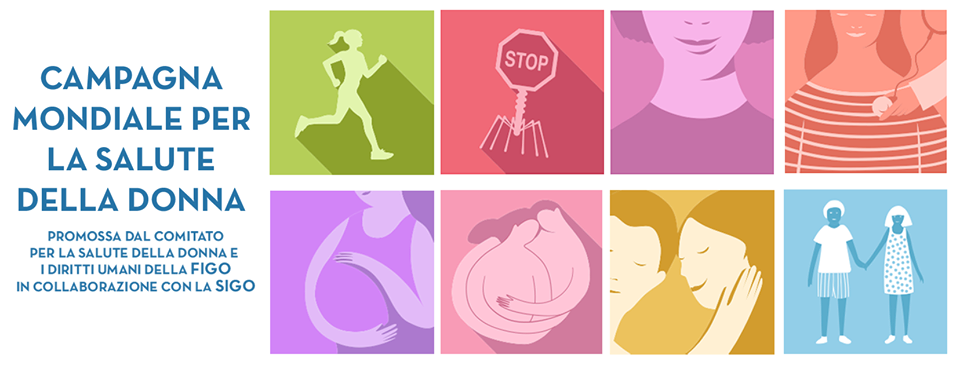 1-8 marzo 2017
GRAVIDANZA SICURA
PREVENZIONE DELLA VIOLENZA DI  GENERE
PRESERVAZIONE DELLA  FERTILITA’
EDUCAZIONE AL RISPETTO DELLA DONNA
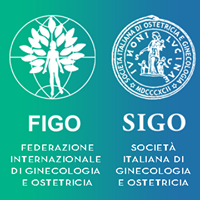 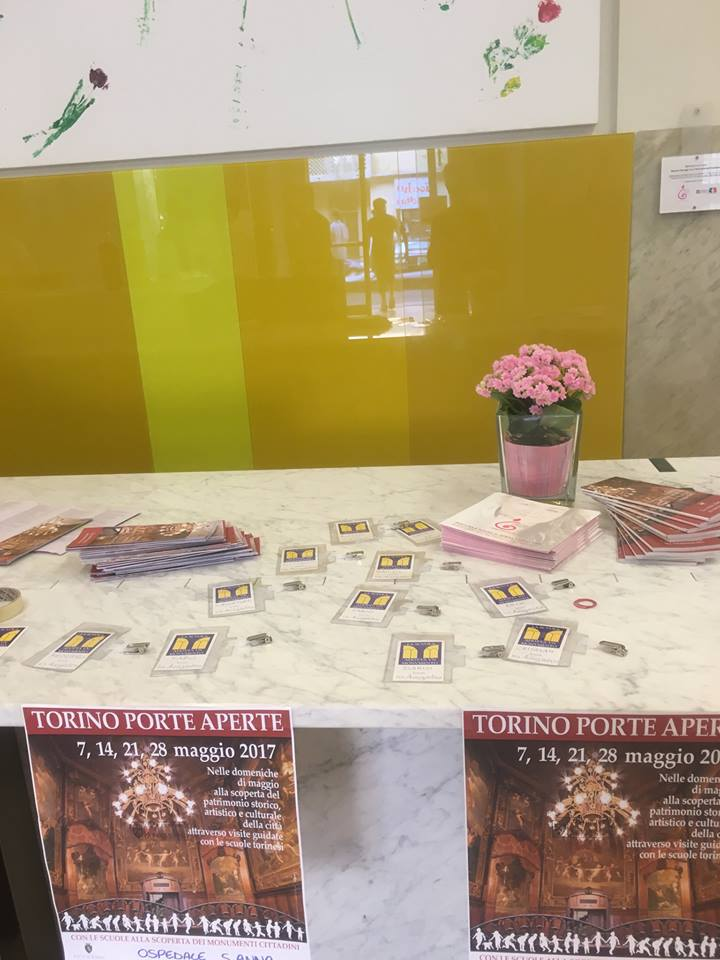 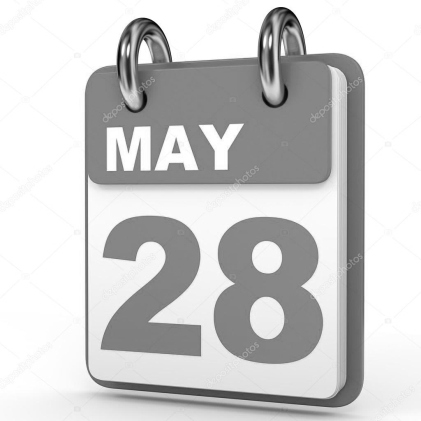 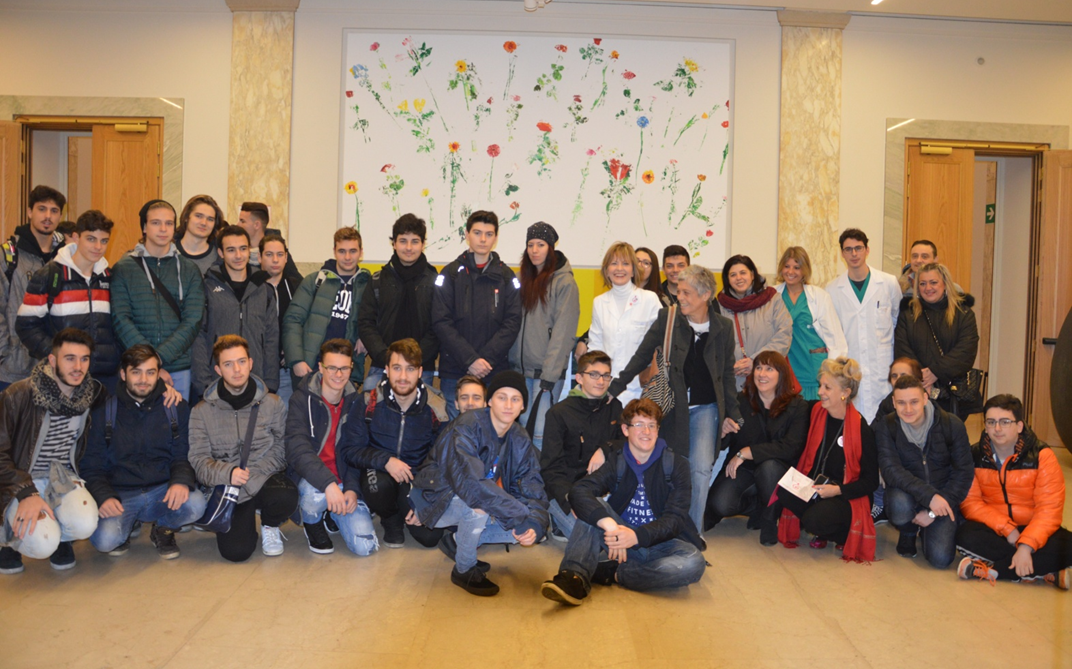 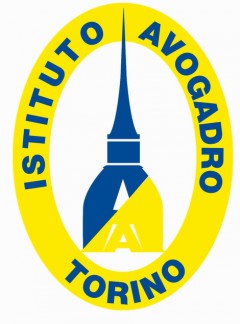 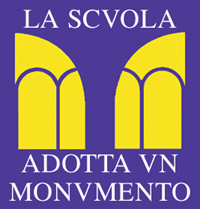 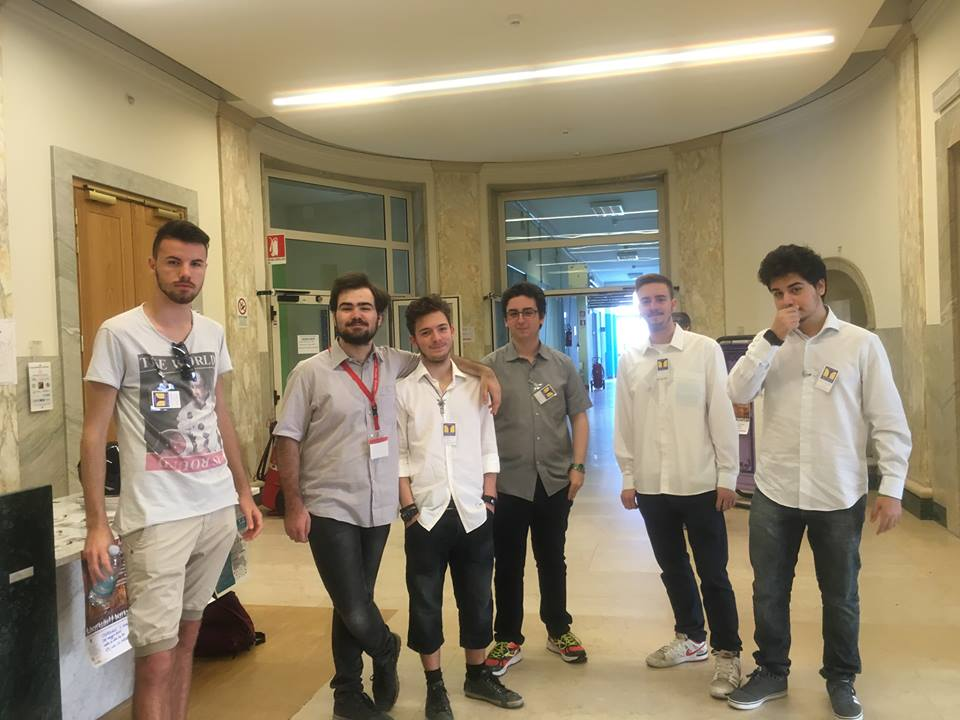 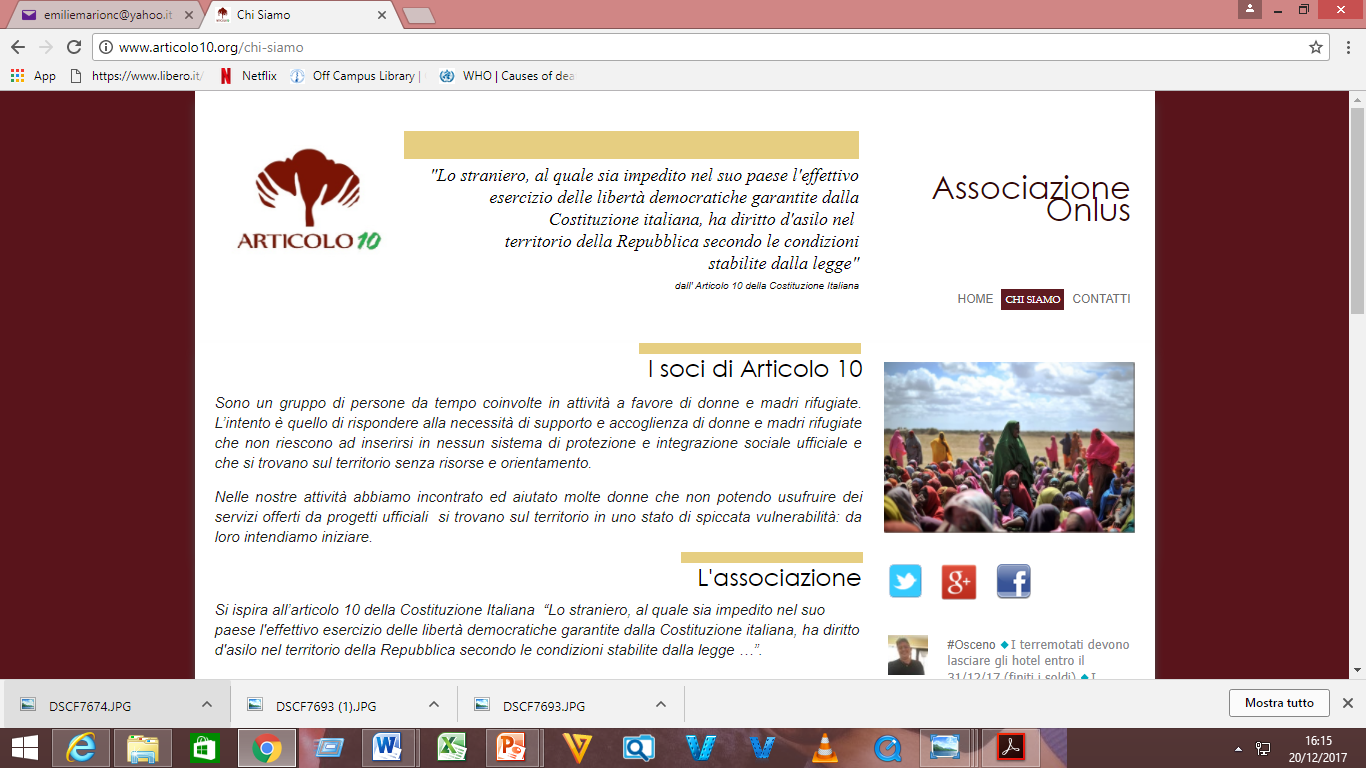 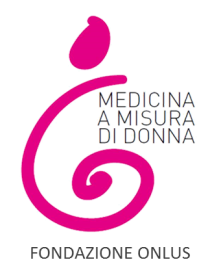 Percorsi di accoglienza
Coprogettazione di un nuovo progetto di accoglienza delle donne rifugiate promosso dall’Associazione Articolo 10 che contempla informazione sui diritti/doveri, sui servizi per la salute, sugli stili di vita e sulla conoscenza del paese ospite attraverso i musei cittadini.
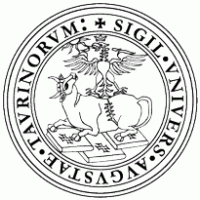 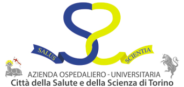 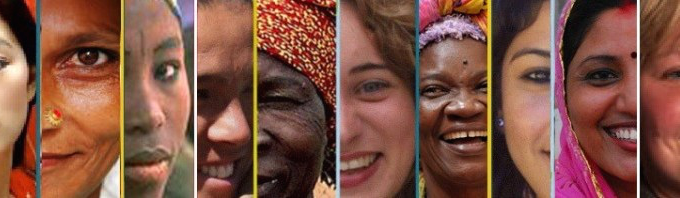 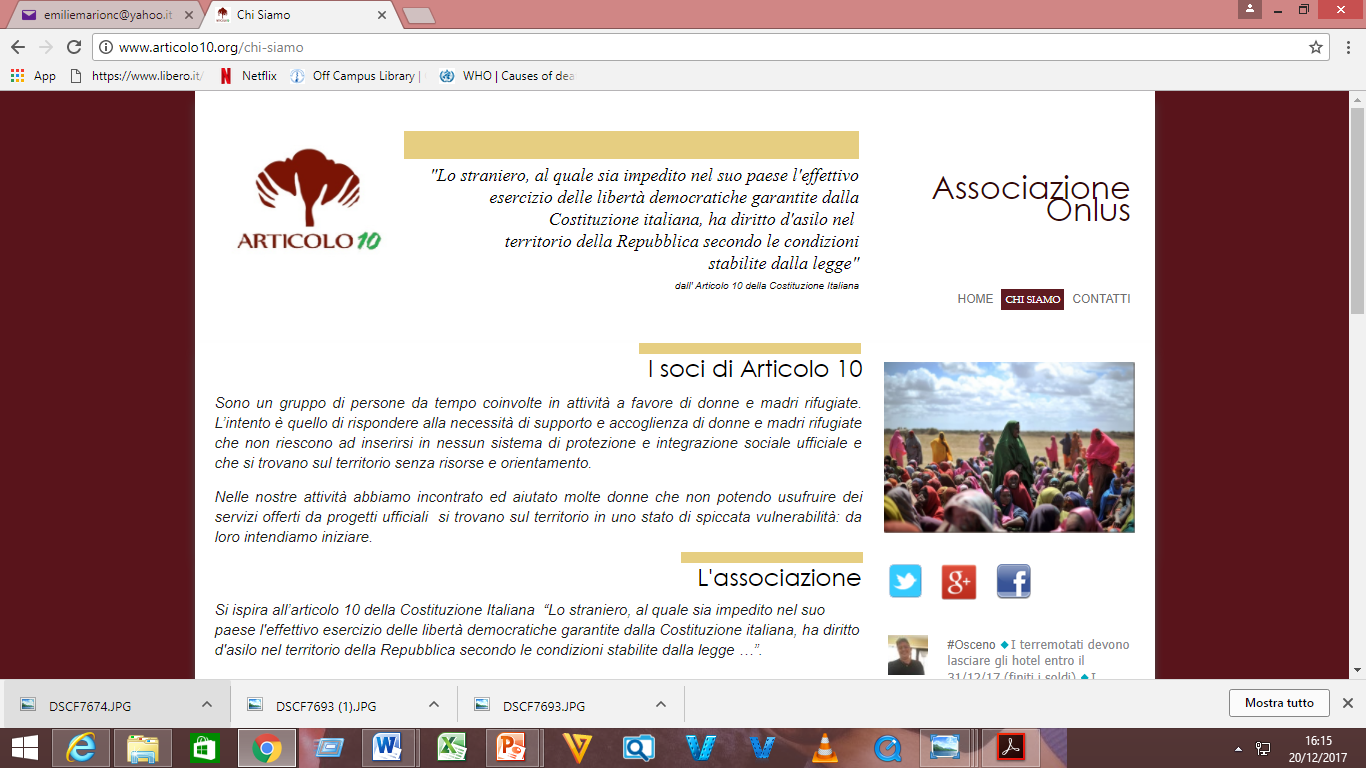 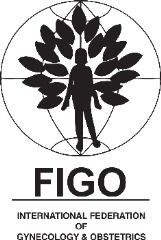 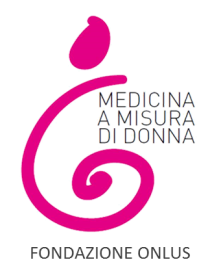 Percorsi di accoglienza
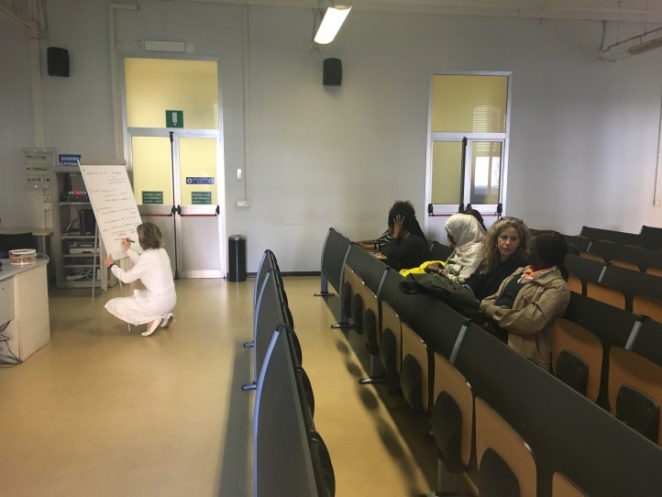 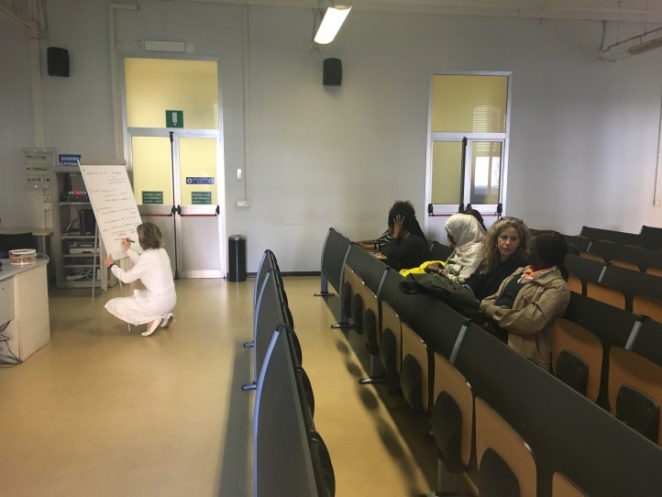 Sono stati organizzati dei Focus Groups con le migranti al fine di raccogliere i loro pensieri circa le necessità in termini di assistenza sanitaria e di fornire informazioni riguardo alla salute
Educational Meeting su: anatomia del tratto genitale, prevenzione delle malattie sessualmente trasmissibili, contraccezione, counseling preconcezionale e stili di vita sani. 
Feedback  coinvolgere anche i componenti maschili delle famiglie.
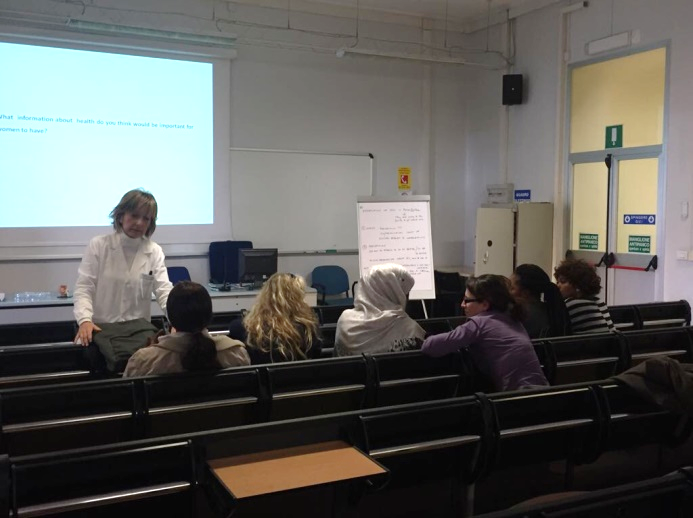 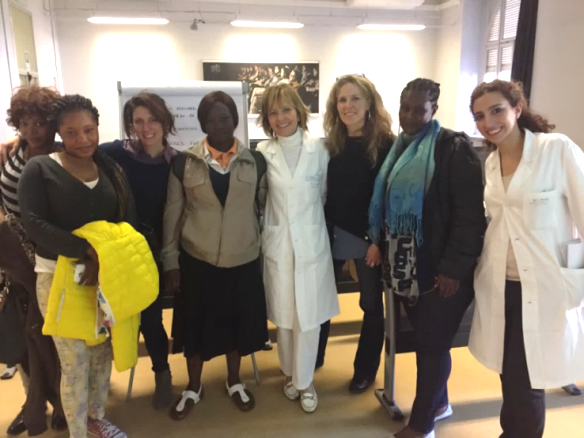 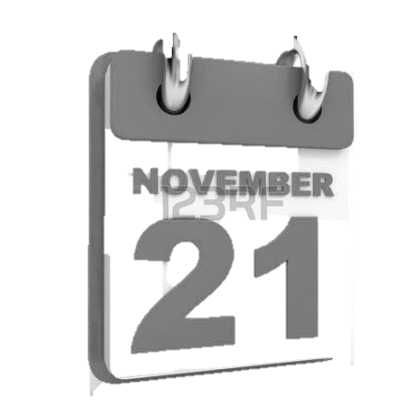 Campagna contro il tabagismo in gravidanza
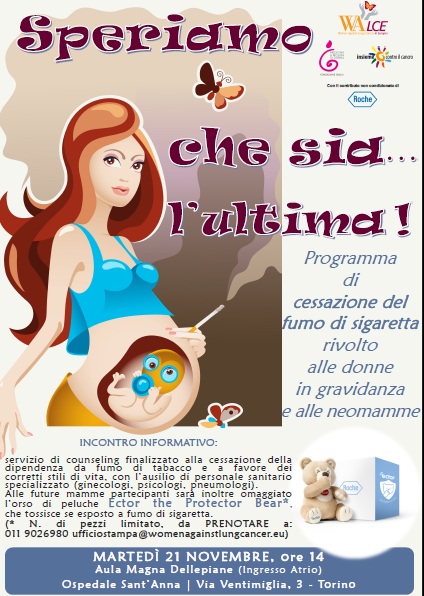 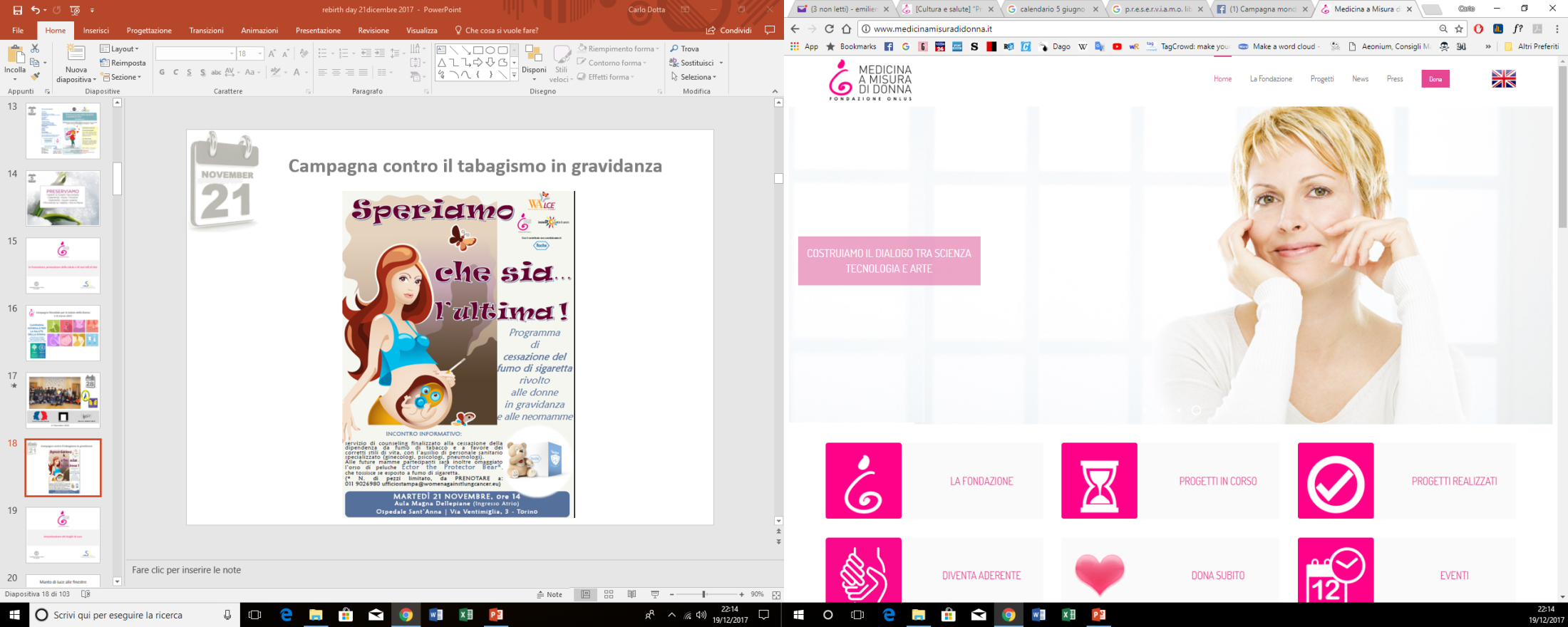 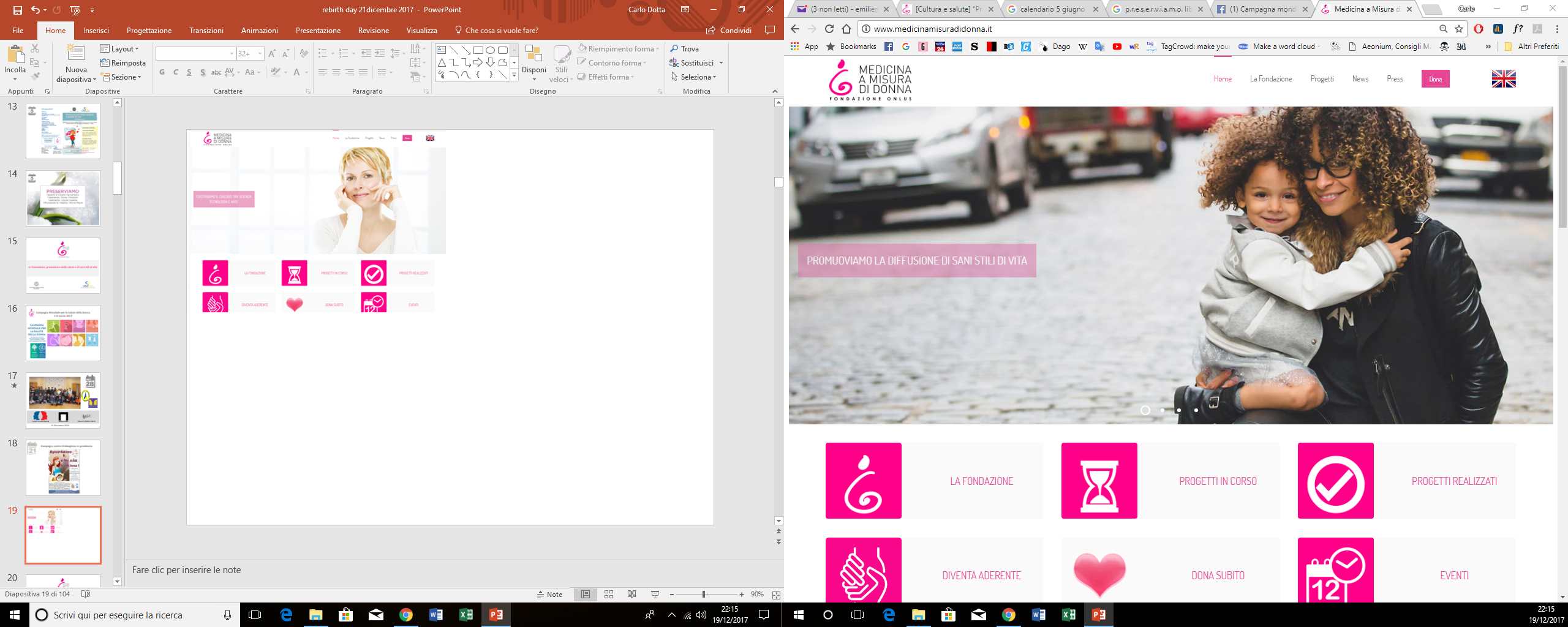 Nuovo Sito Fondazione Medicina a Misura di Donna
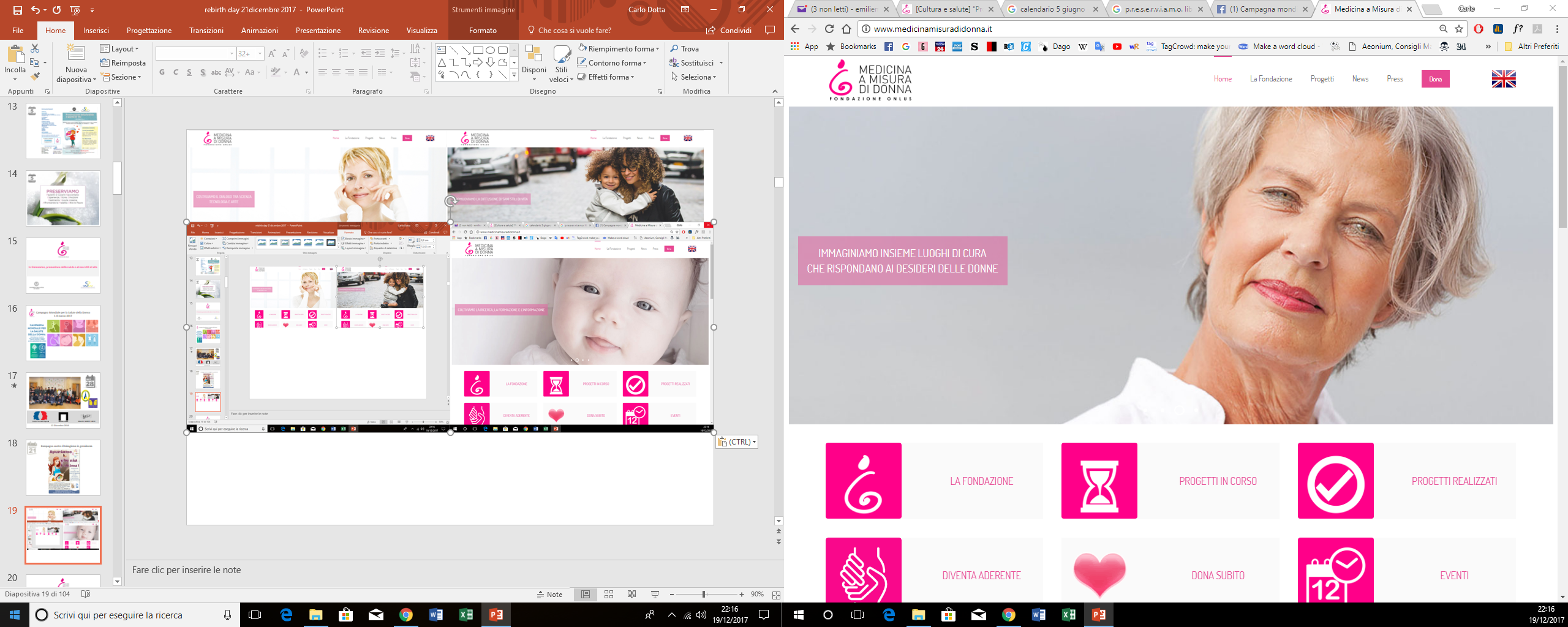 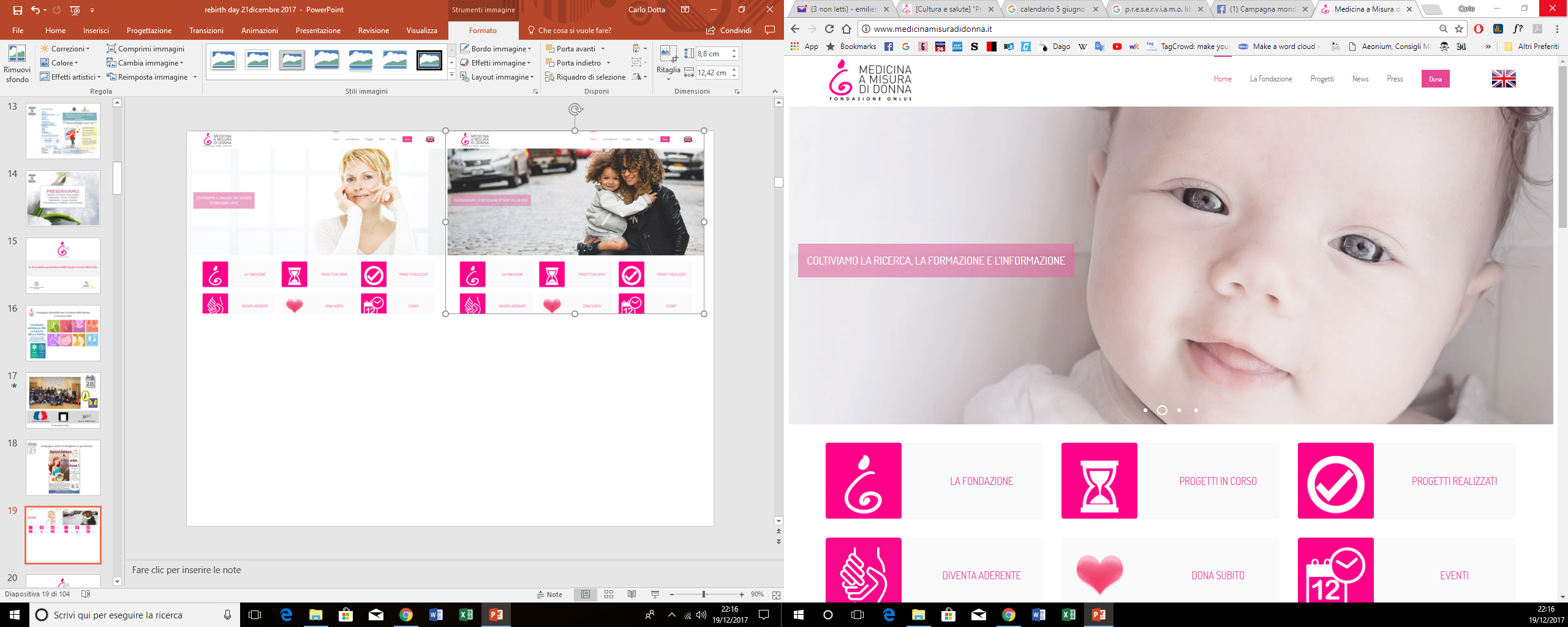 Realizzazioni 2017
In-formazione, promozione della salute e di sani stili di vita
Umanizzazione dei luoghi di cura
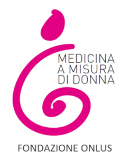 Cultura e Salute
Partecipazione a eventi
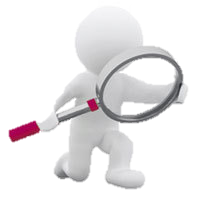 Eventi formativi per il personale sanitario
Nuova tecnologia medica
Acquisizione di apparecchiature
Eventi di scambio professionale internazionale
Sostegno alla Ricerca
Borse di studio
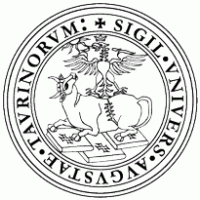 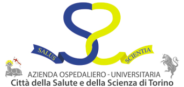 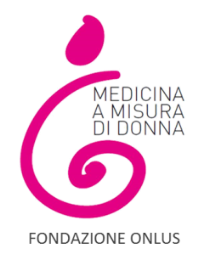 Piattaforma di Ricerca e Azione «Arte e Salute»
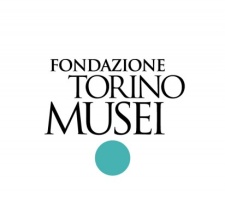 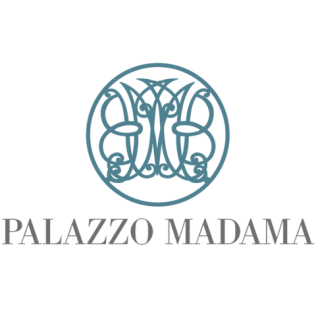 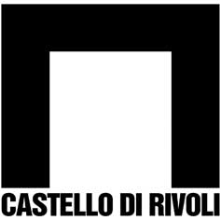 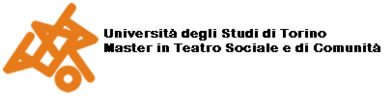 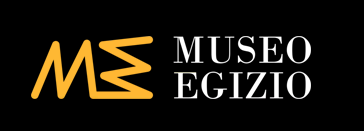 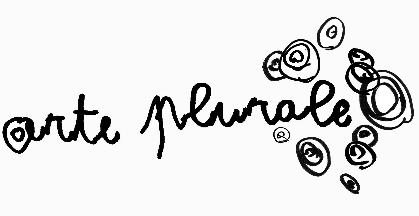 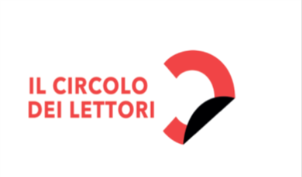 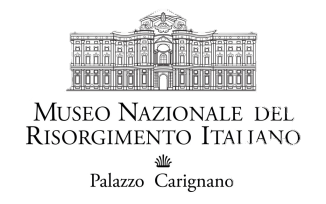 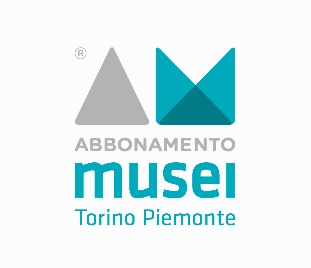 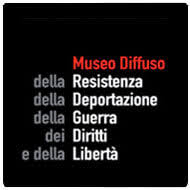 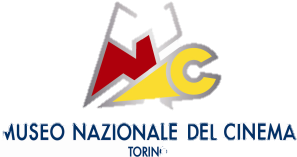 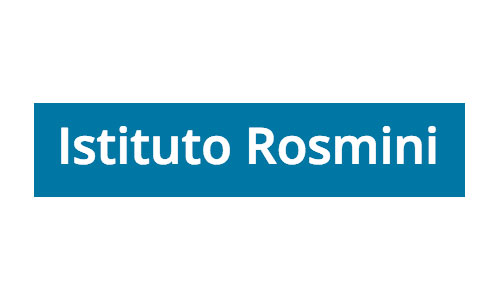 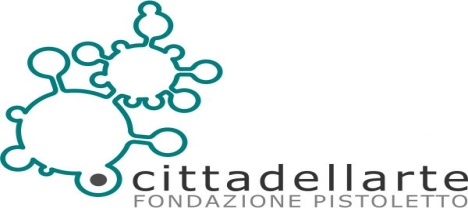 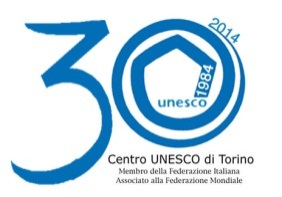 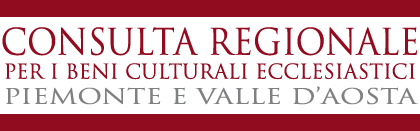 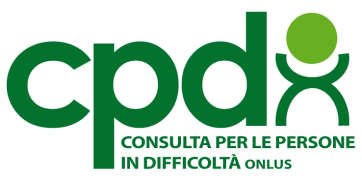 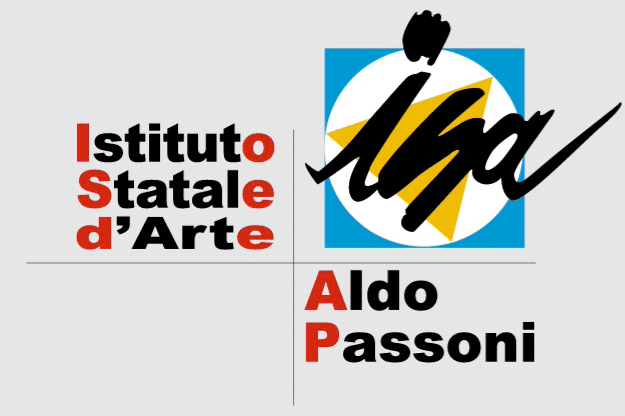 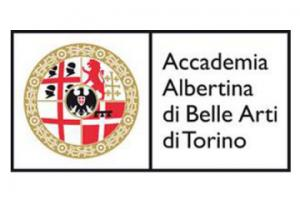 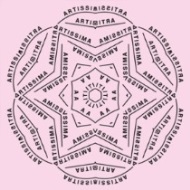 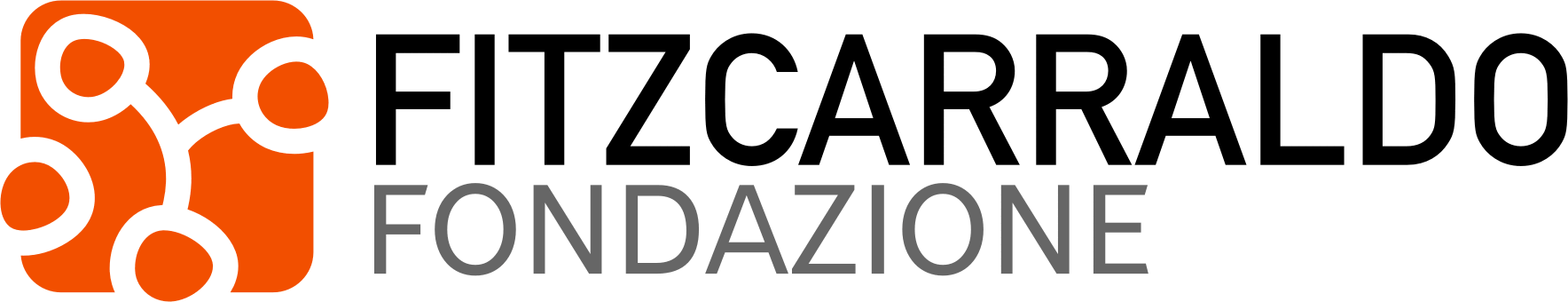 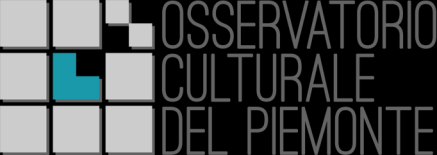 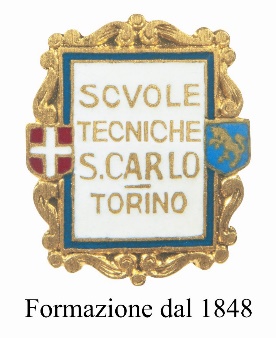 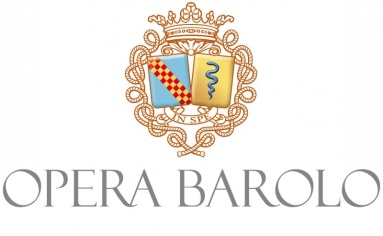 Istituto Casorati 
 Romagnano Sesia
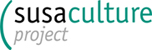 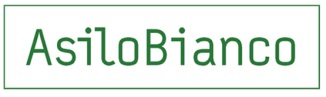 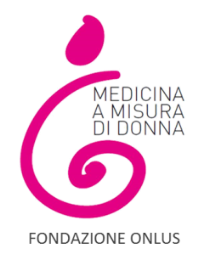 Piattaforma di Ricerca e Azione «Arte e Salute»
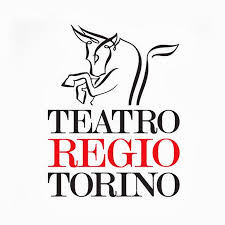 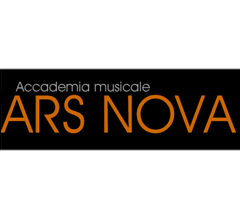 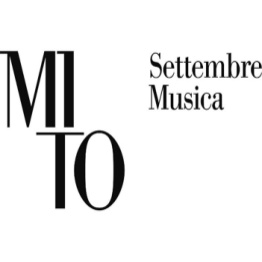 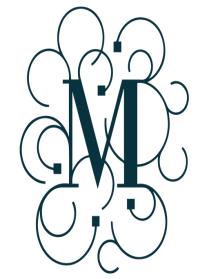 Associazione Culturale Jazz City Torino
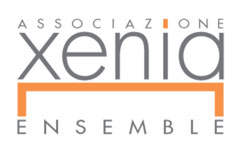 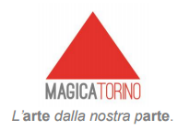 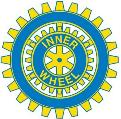 Associazione Culturale ProVoice
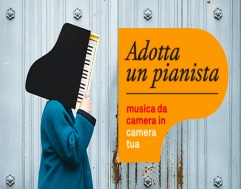 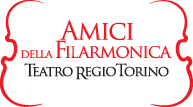 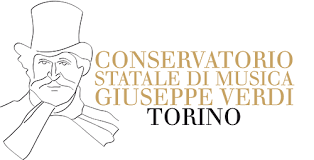 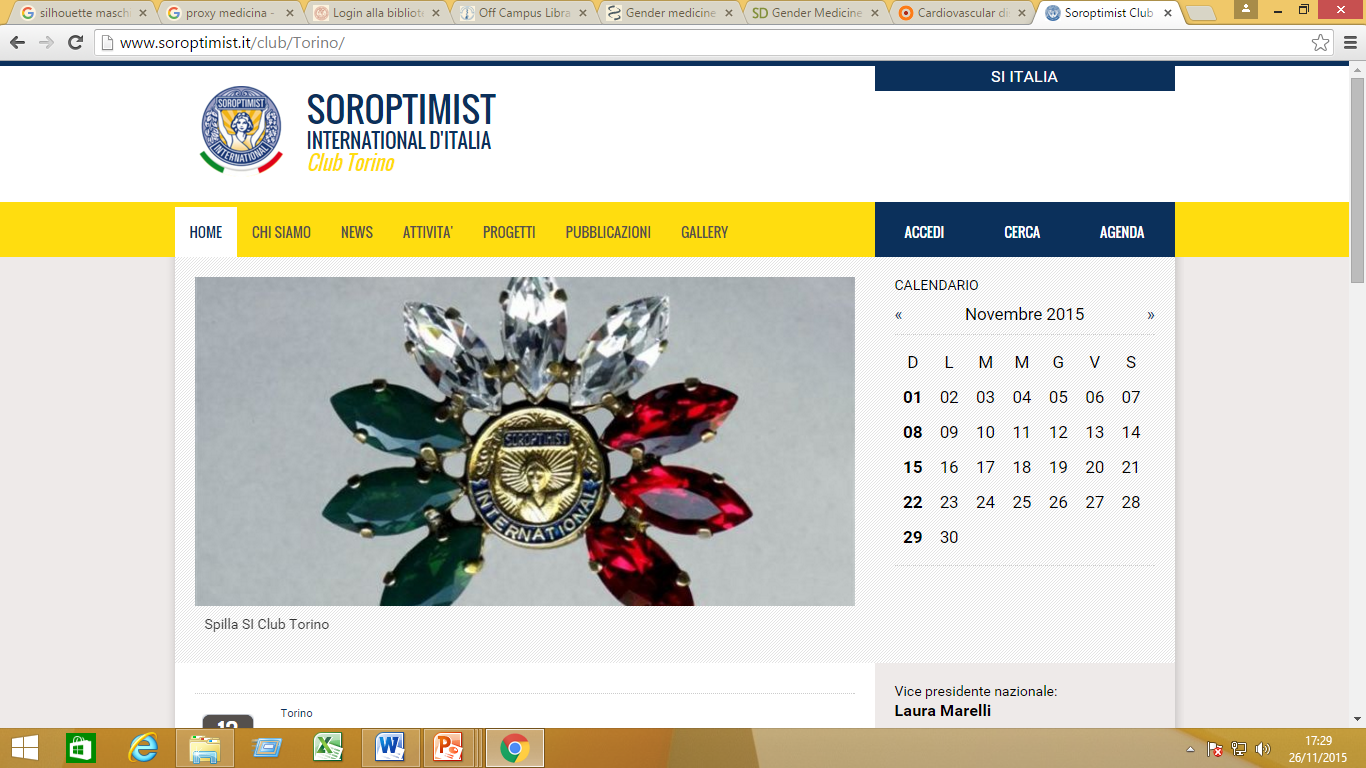 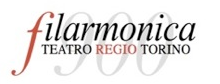 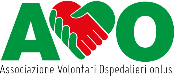 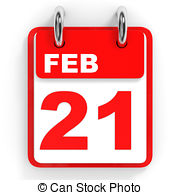 Manto di luce alle finestre
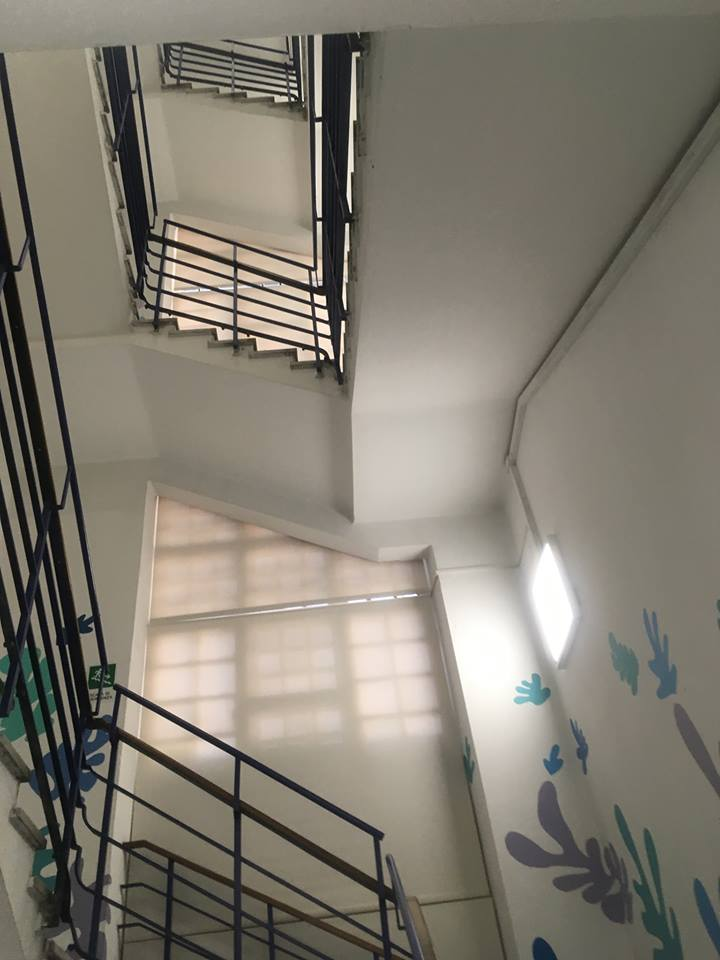 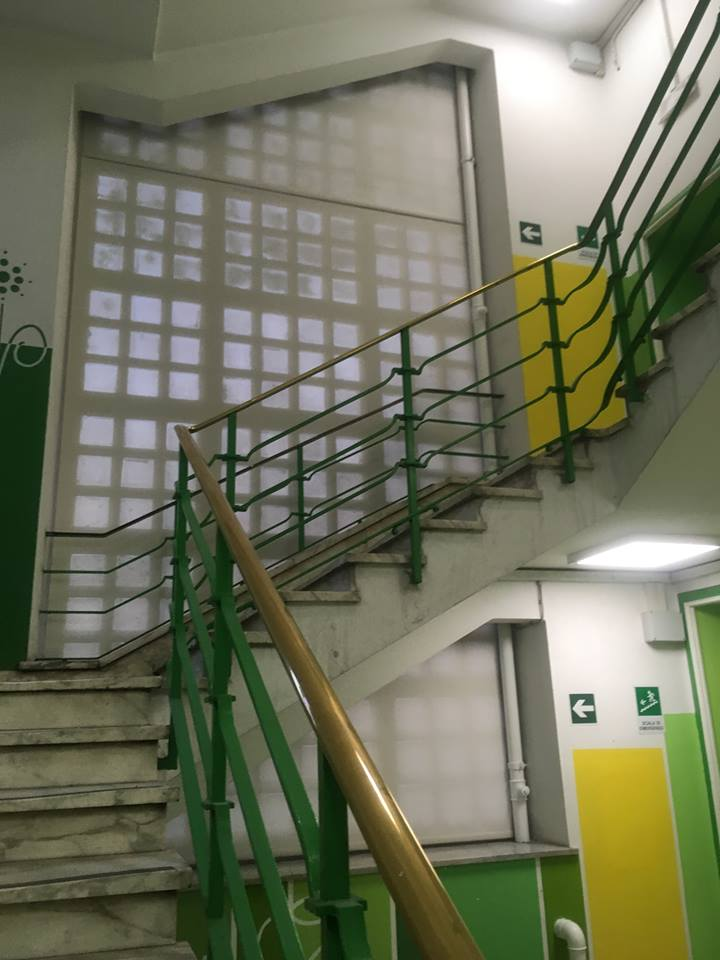 Il servizio…inizia dai servizi!
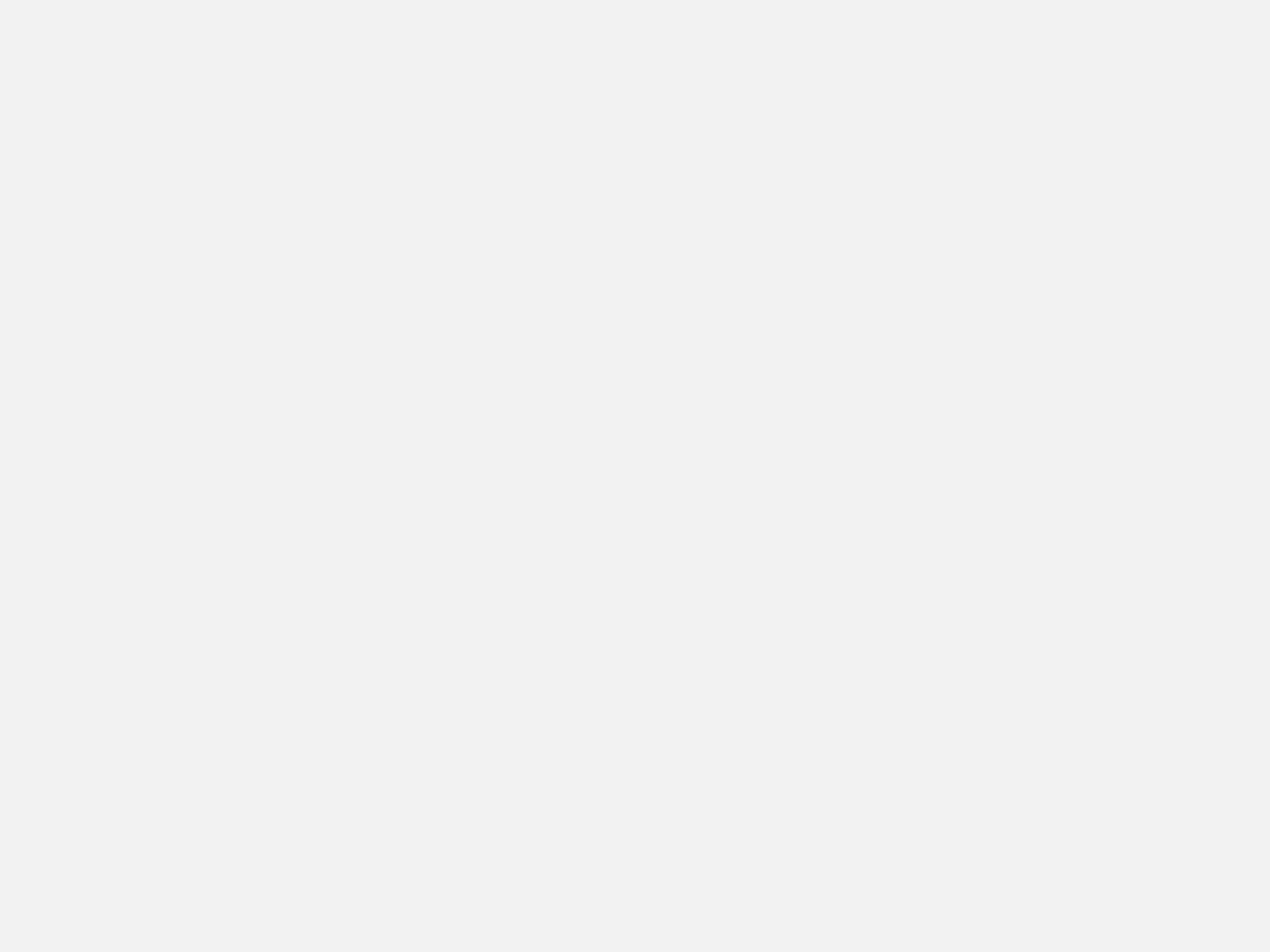 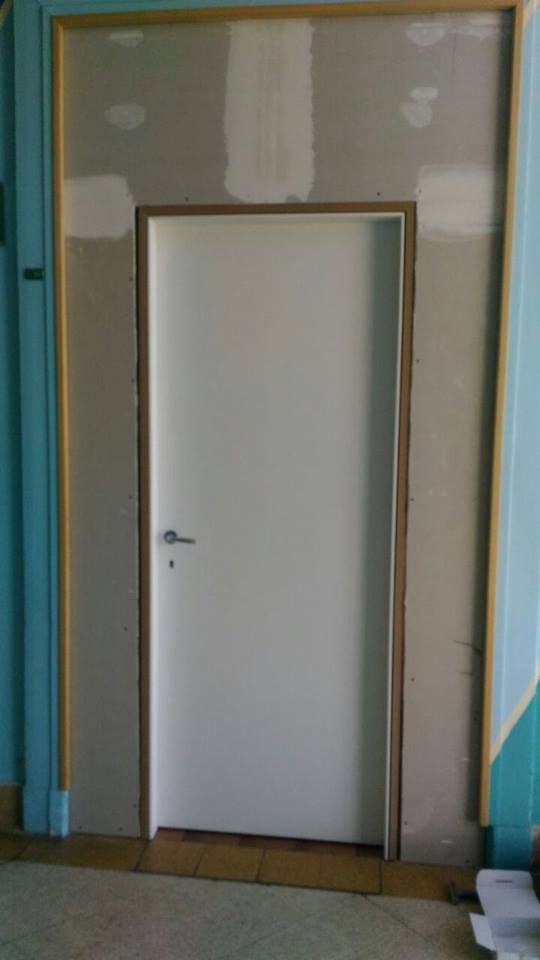 PRIMA…
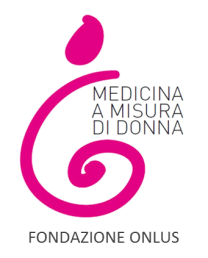 Il servizio…inizia dai servizi!
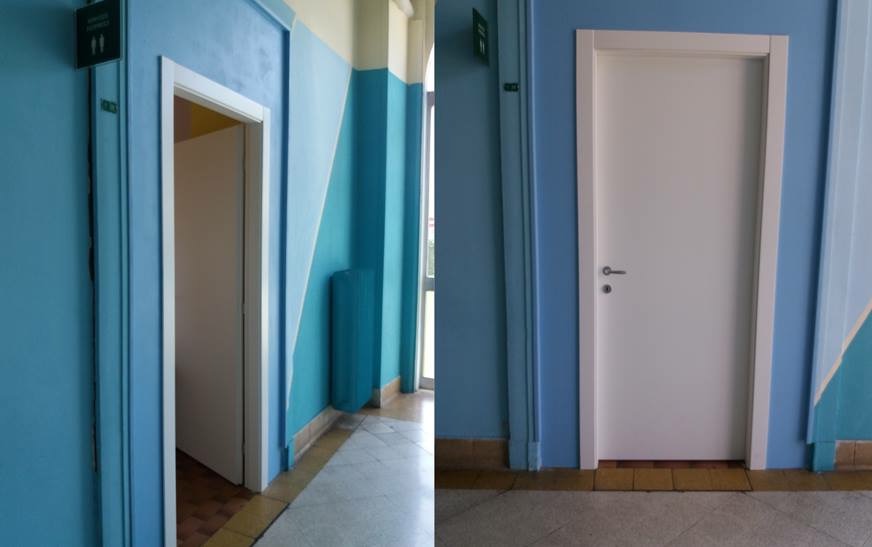 foto
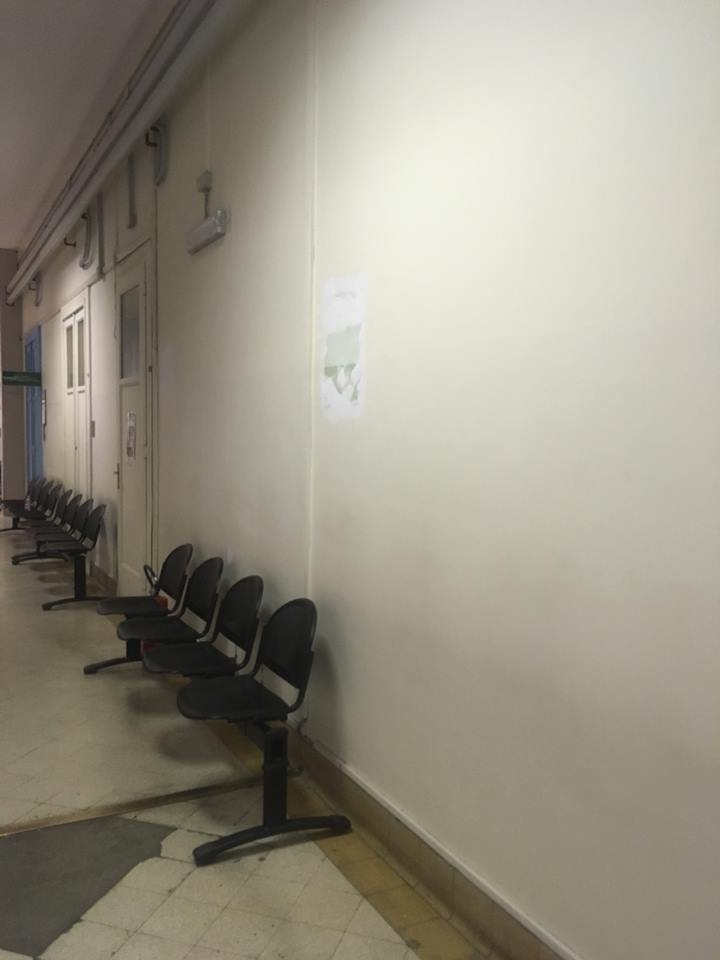 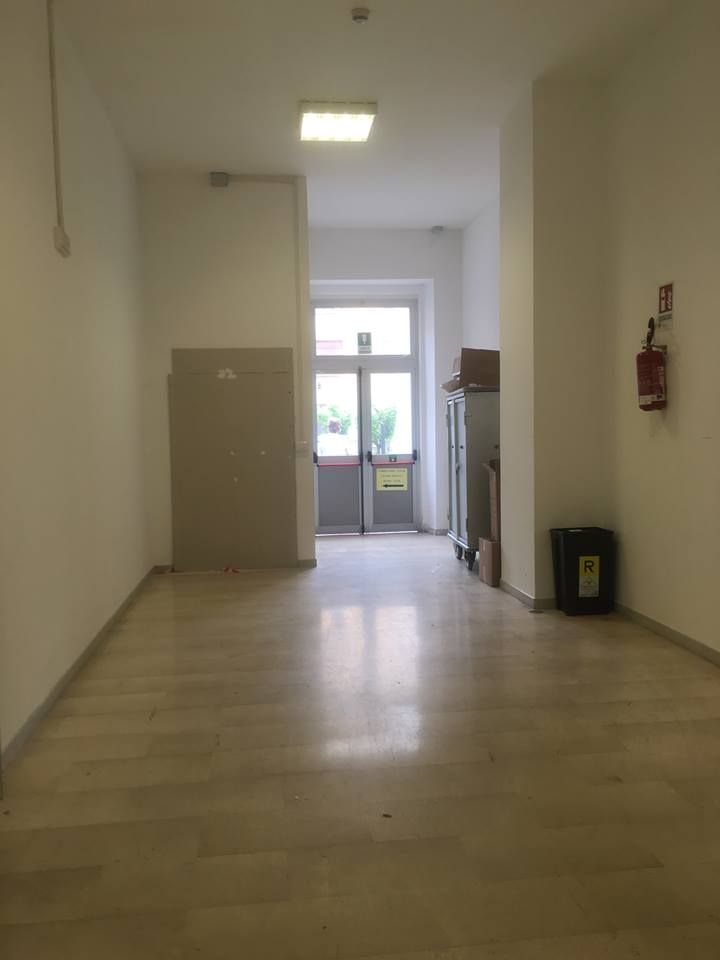 Corridoi piano terra
PRIMA…
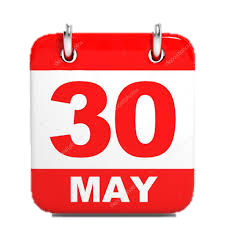 Corridoi piano terra
«Se mi guardi ti sento»
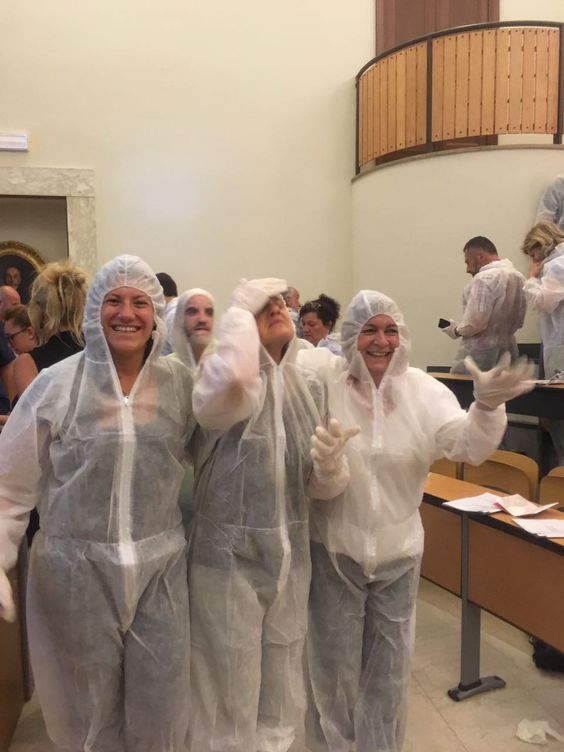 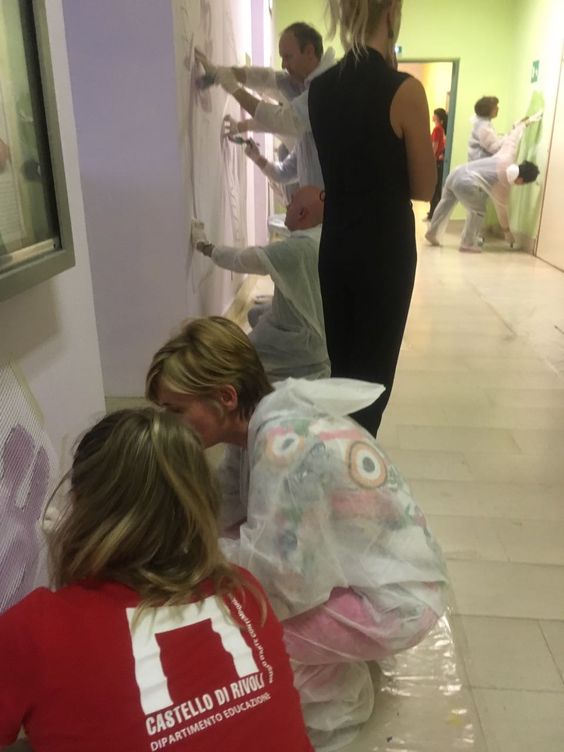 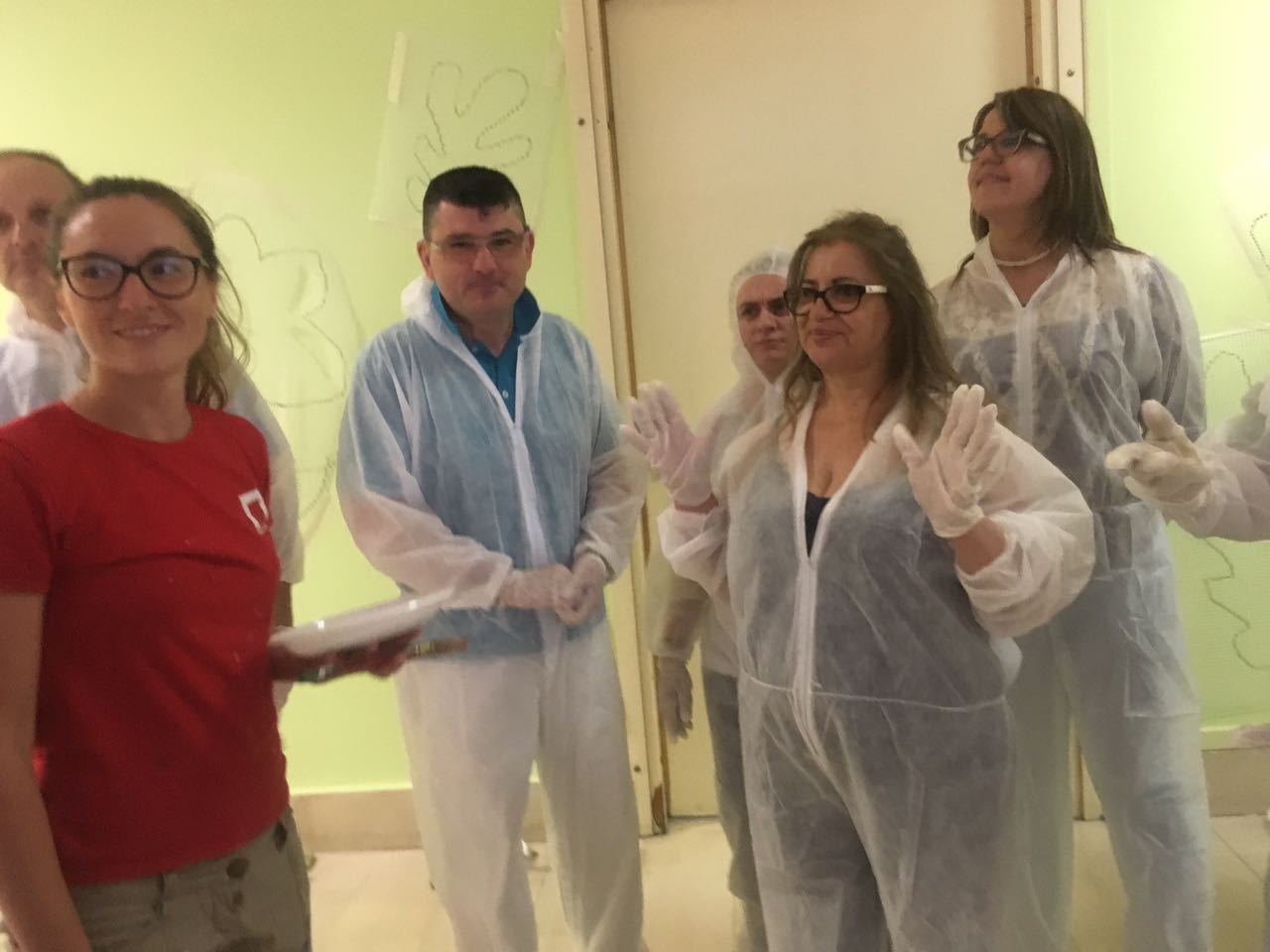 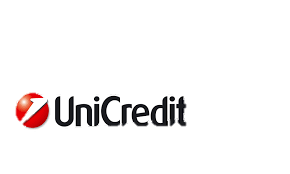 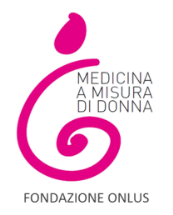 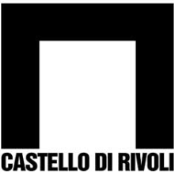 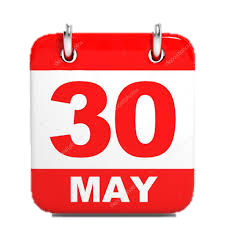 Corridoi piano terra
«Se mi guardi ti sento»
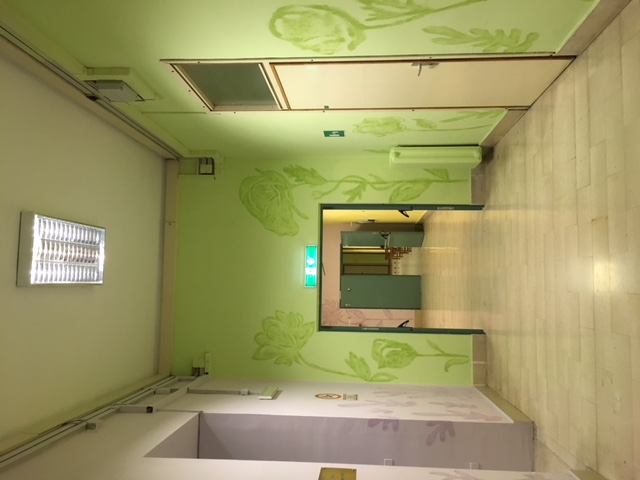 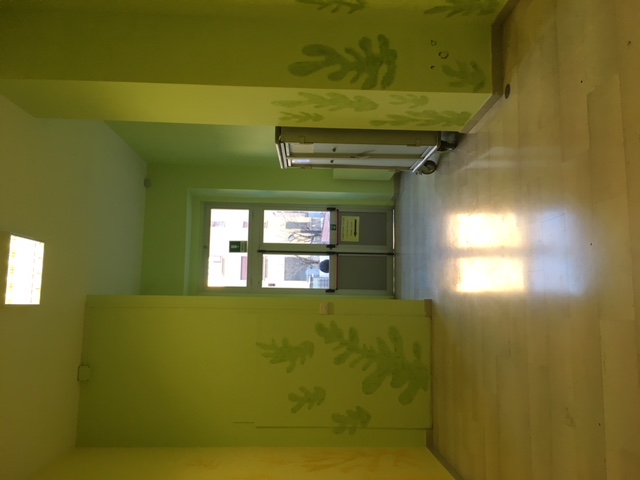 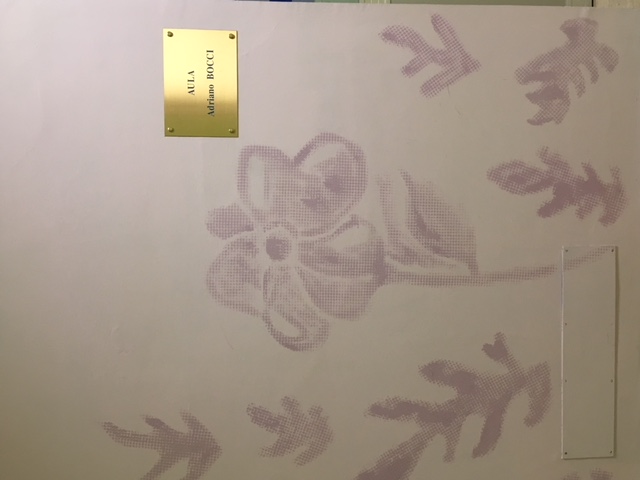 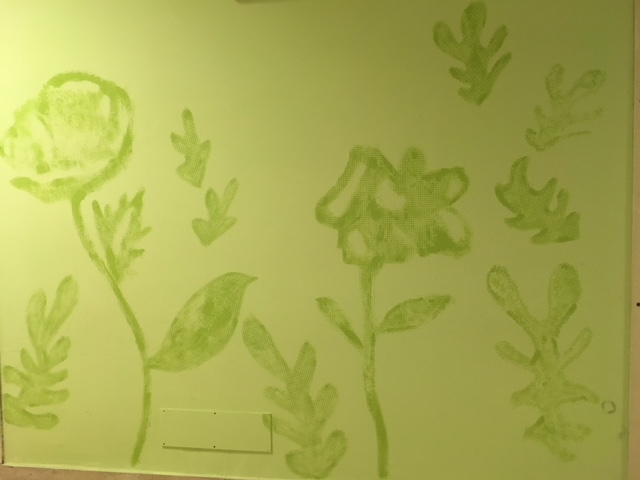 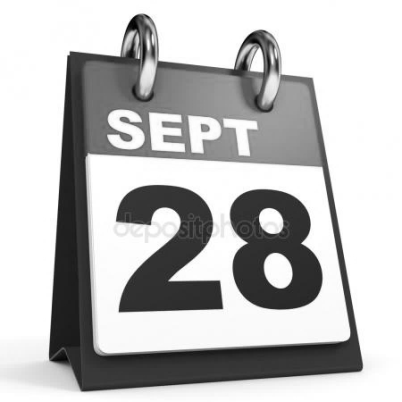 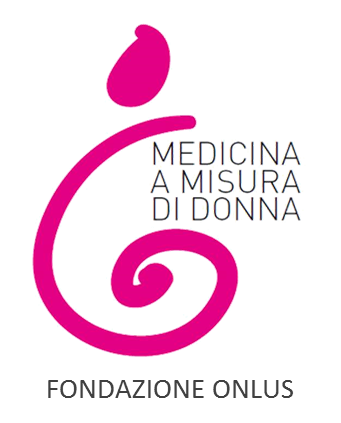 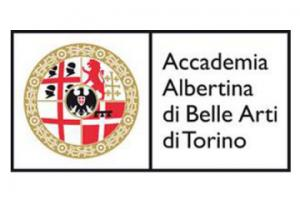 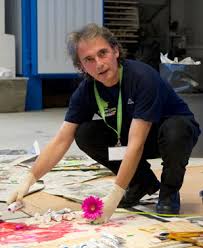 “Save our flowers”
donazione dell’Opera in ceramica
Massimo Barzagli
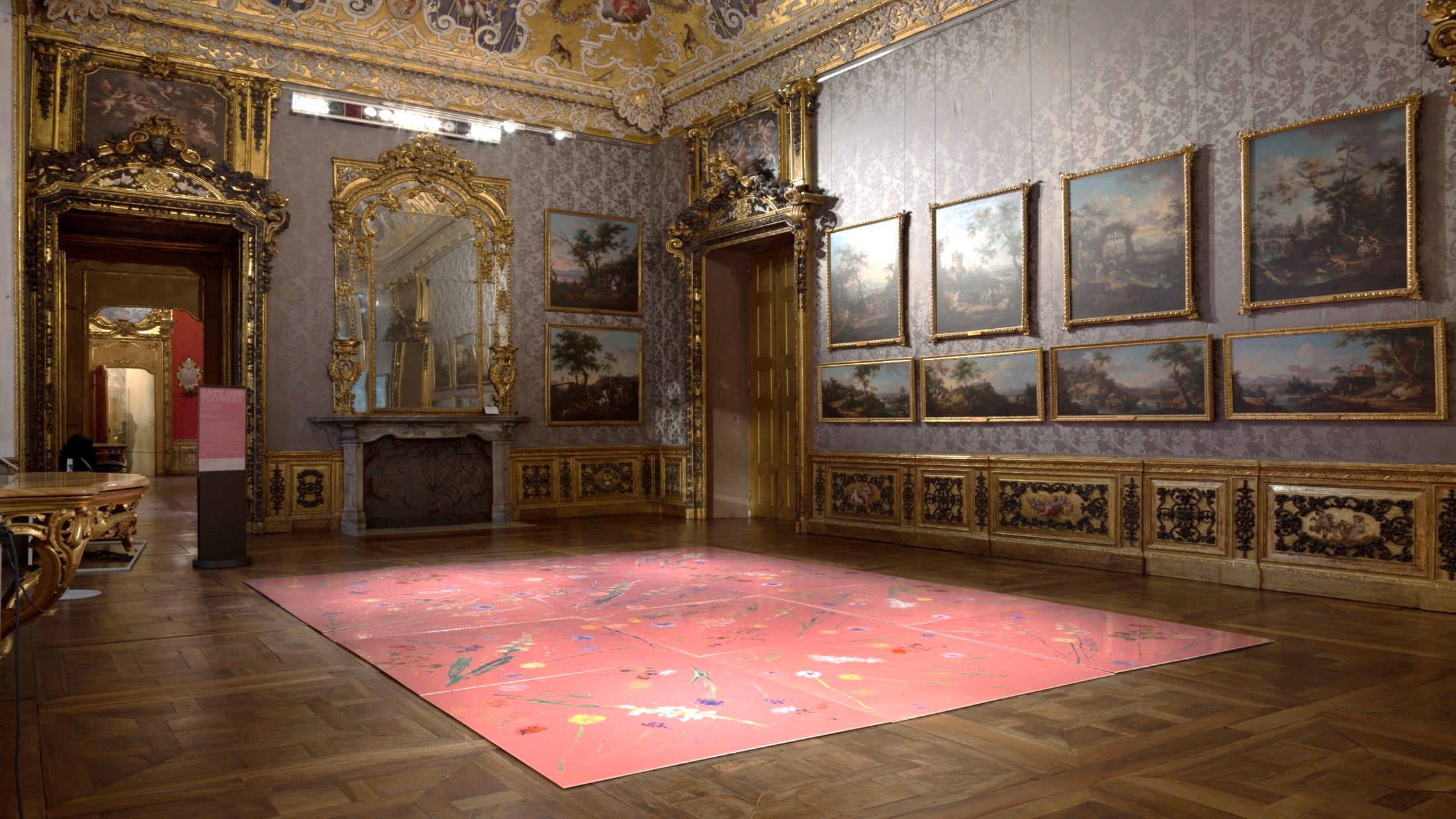 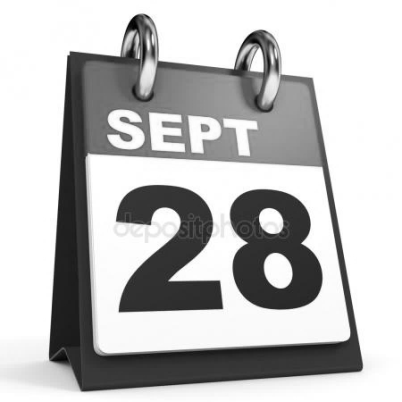 Reparto di Ostetricia
 3° piano
“Save our flowers”
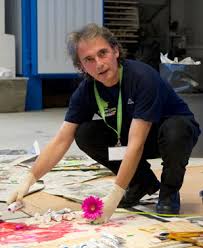 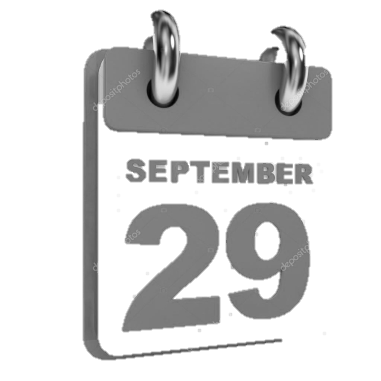 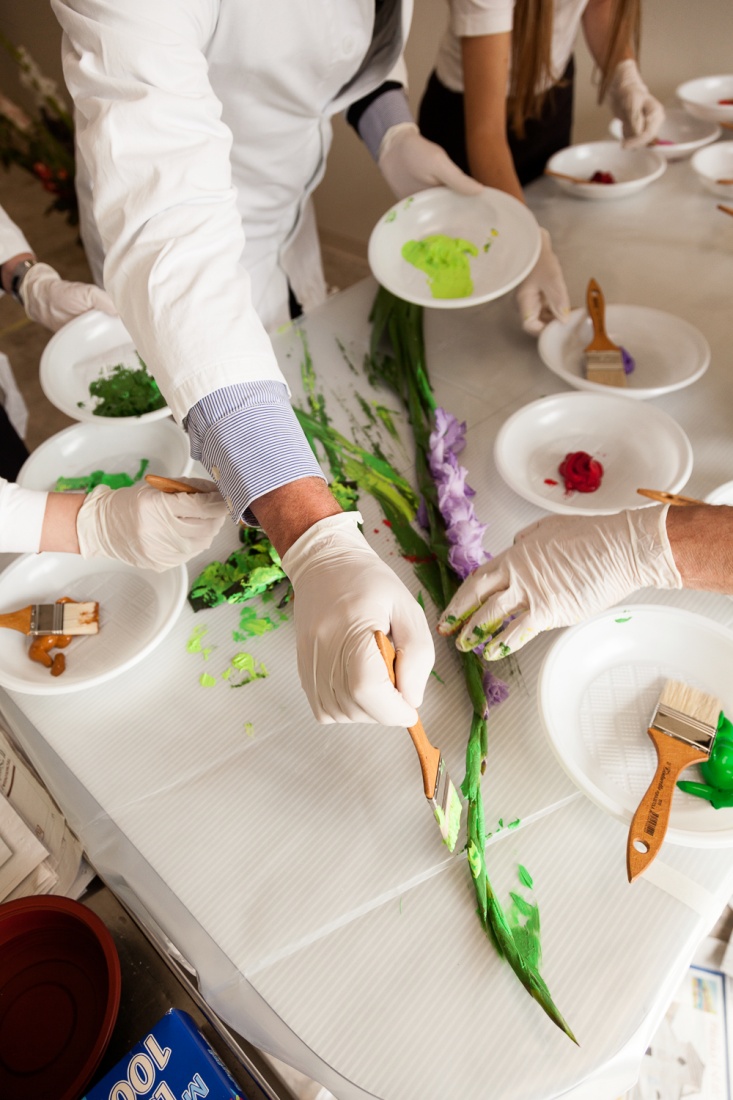 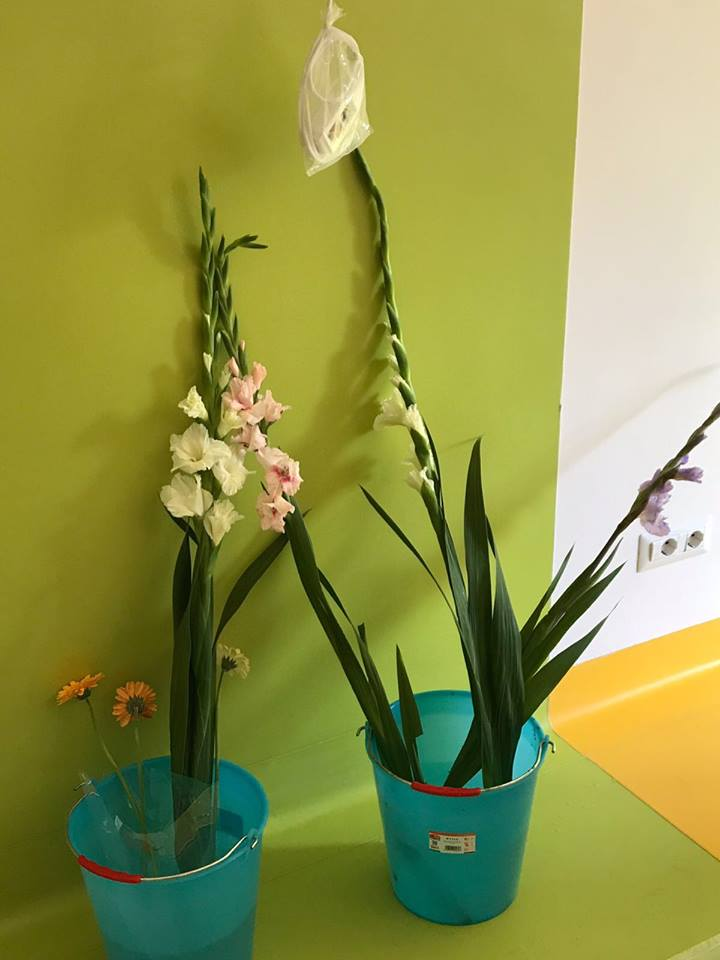 Reparto di Ostetricia
 3° piano
“Save our flowers”
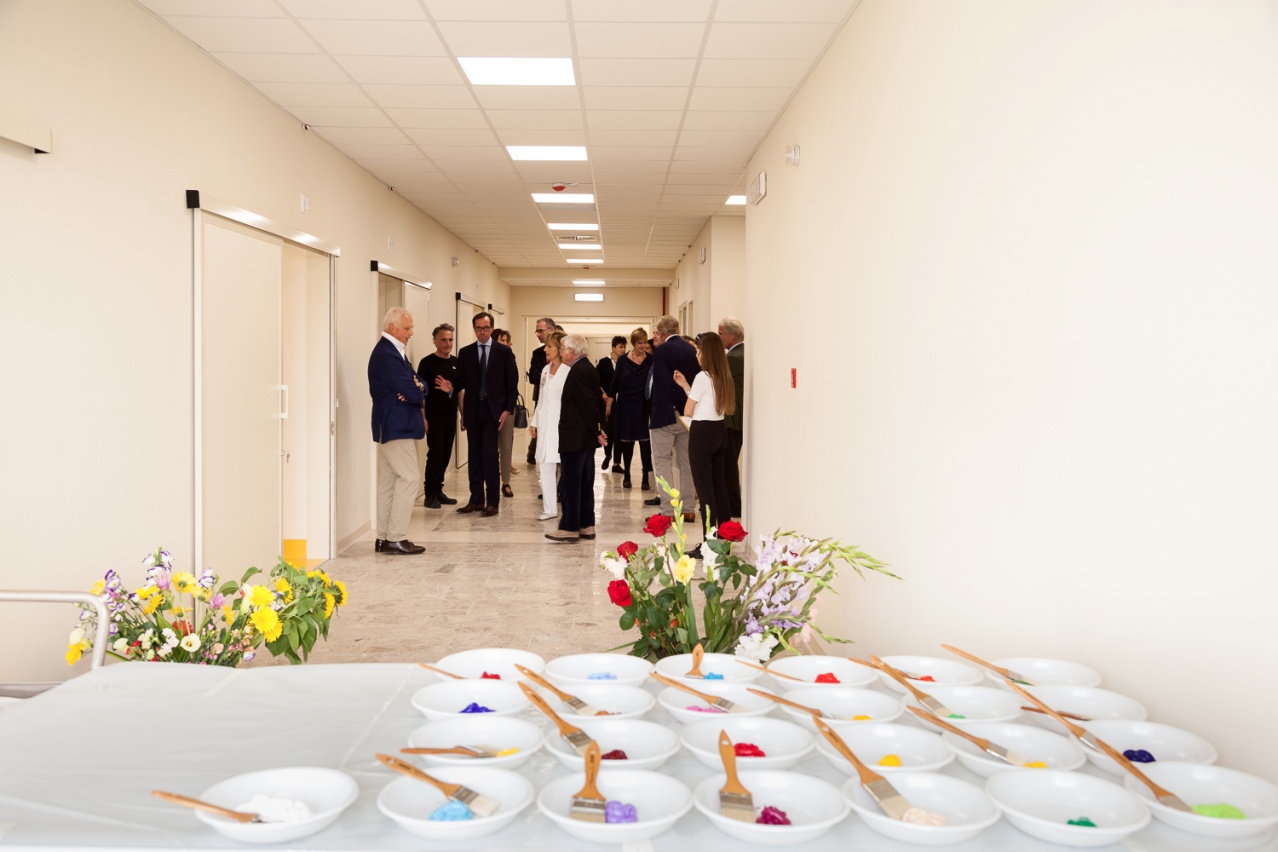 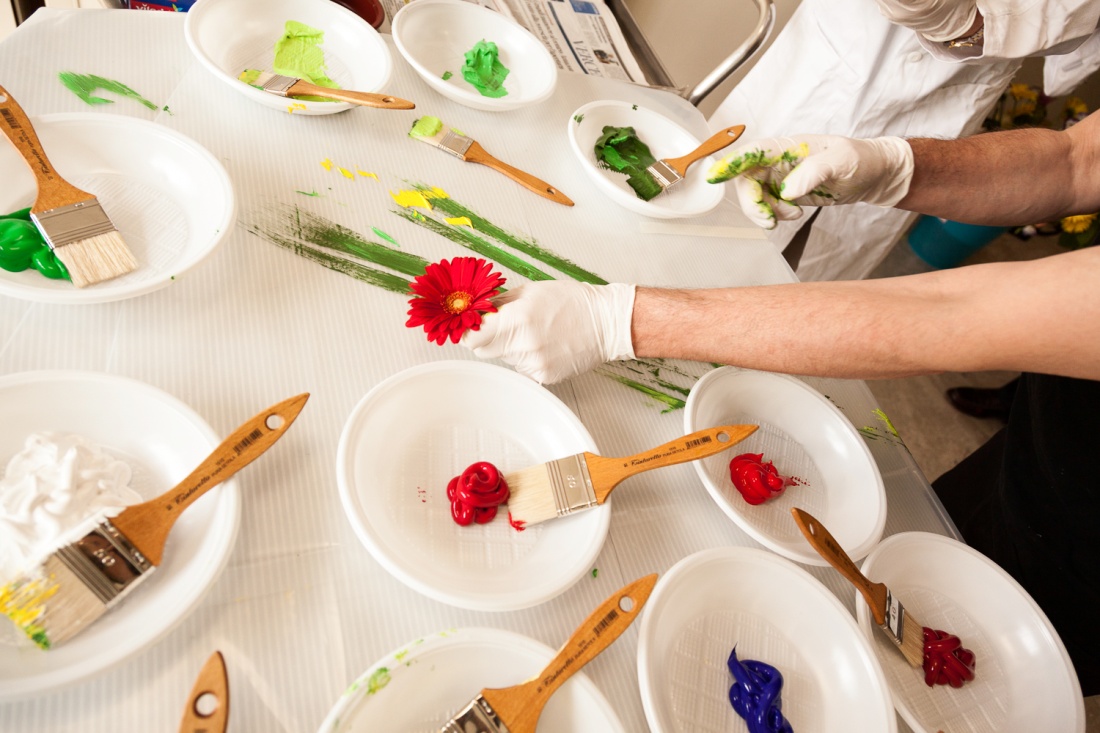 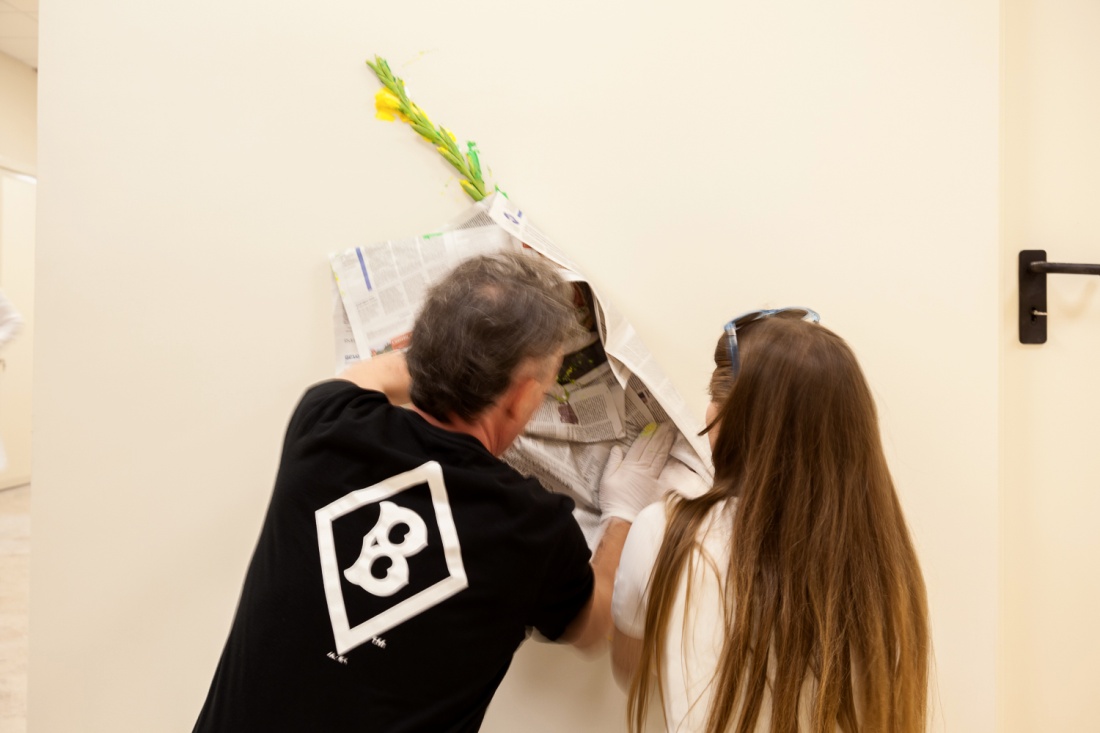 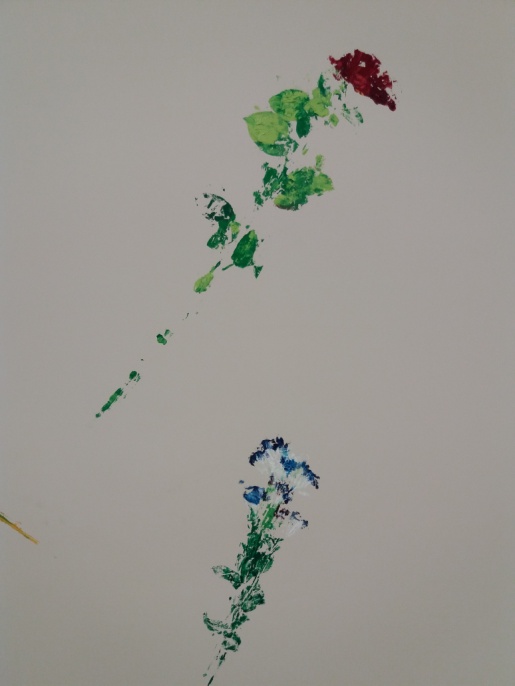 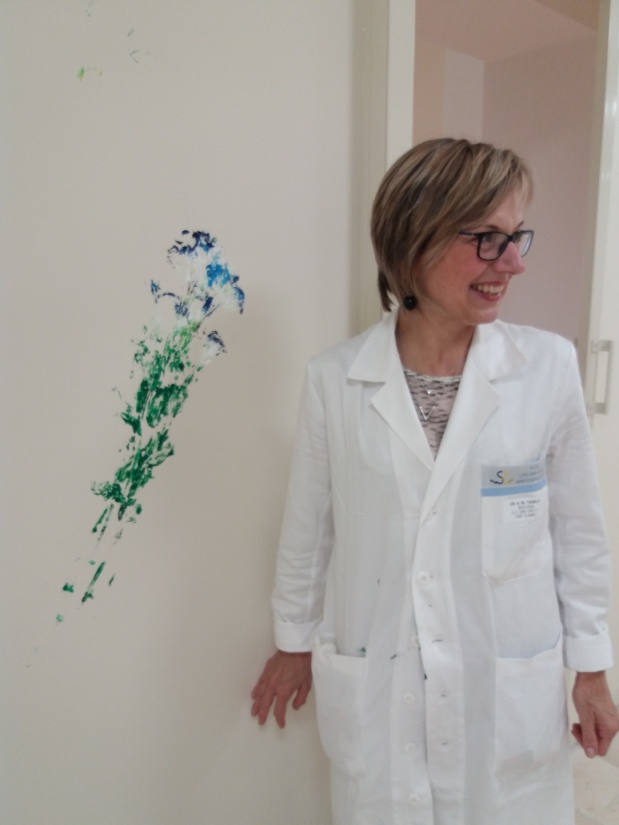 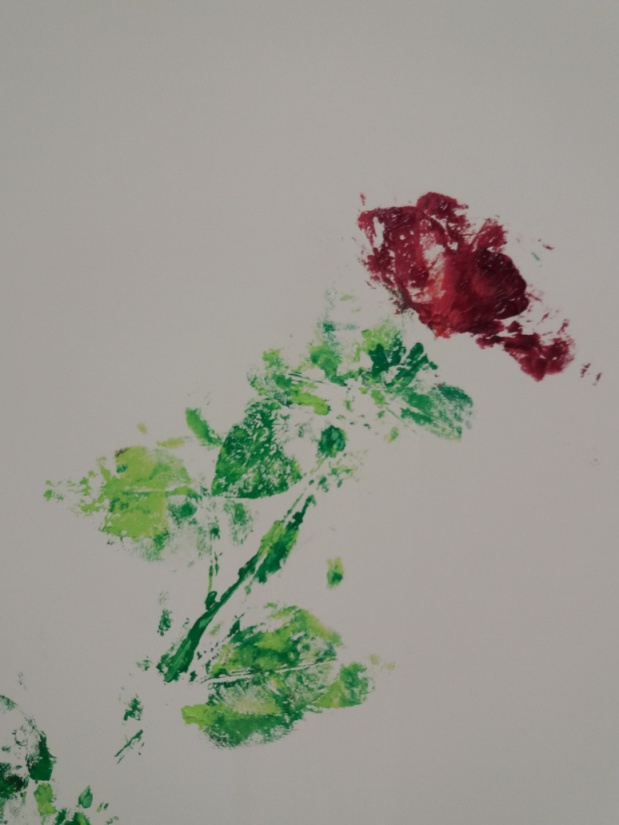 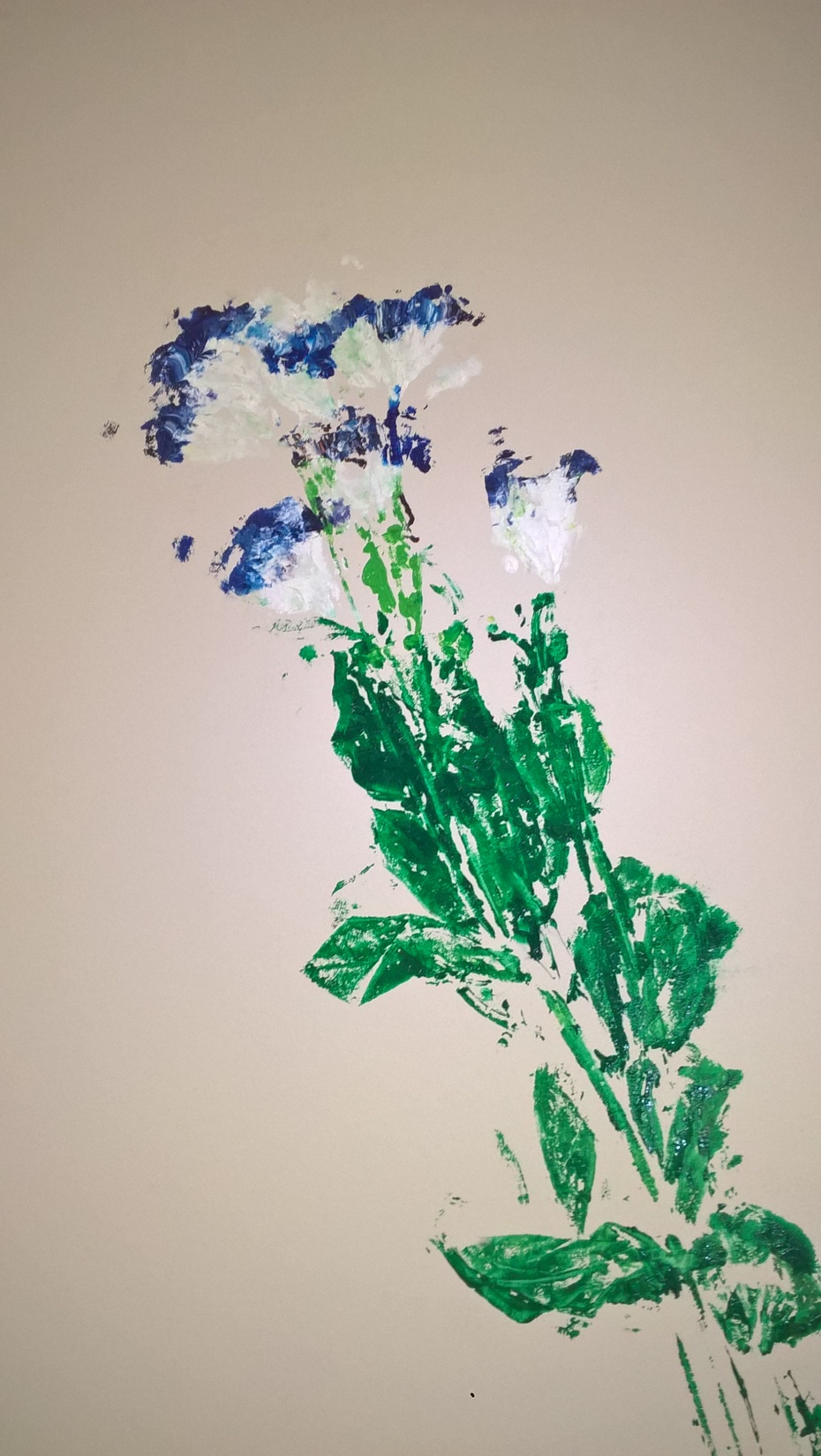 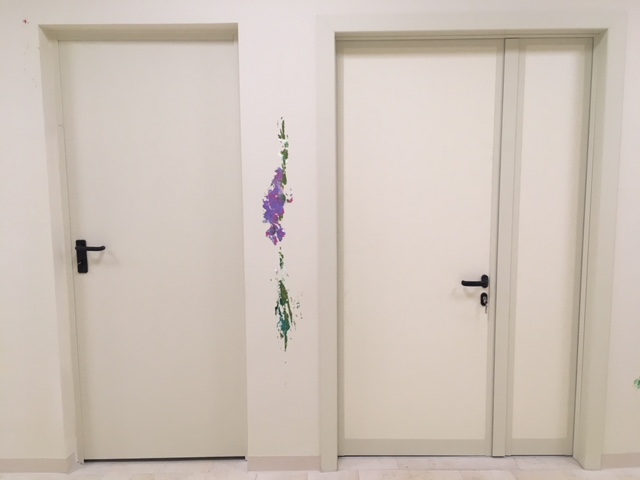 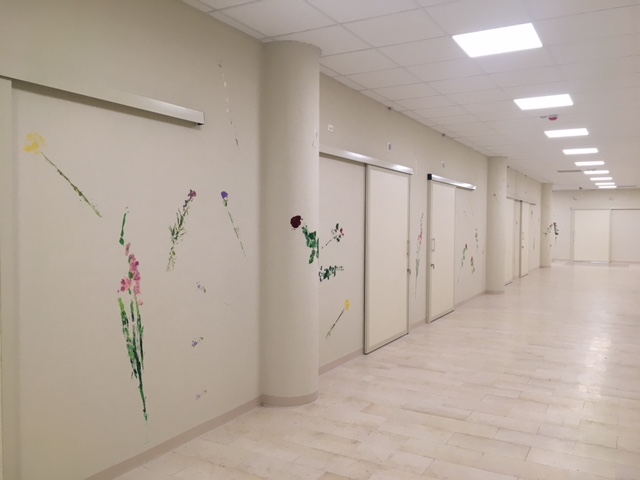 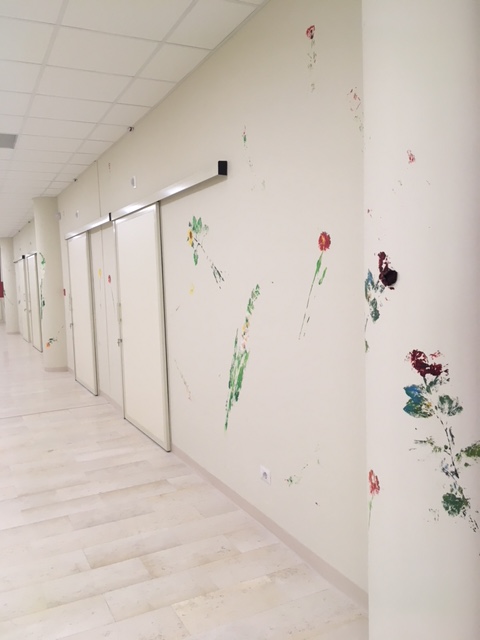 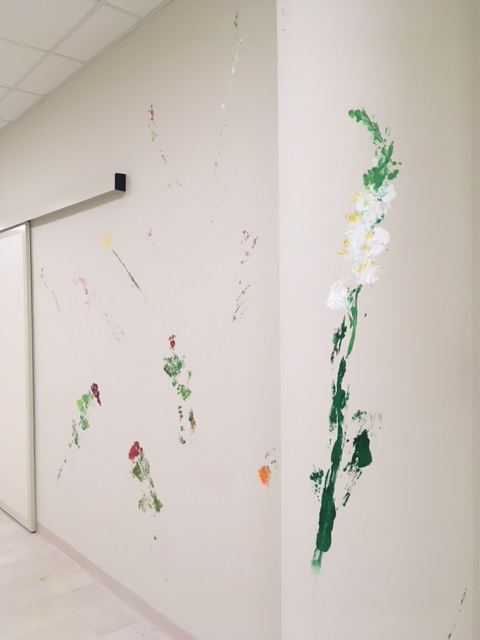 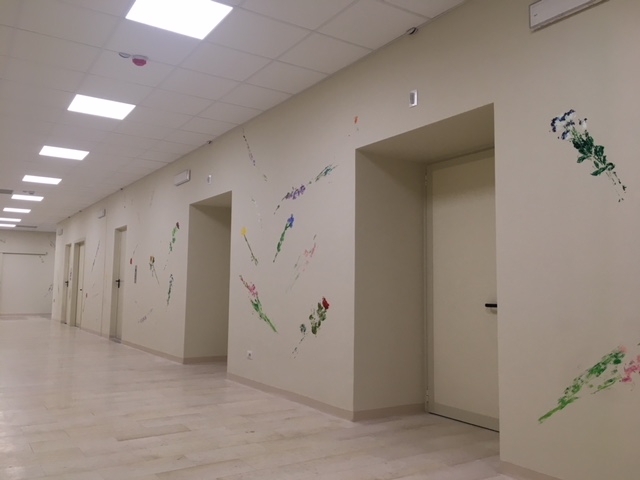 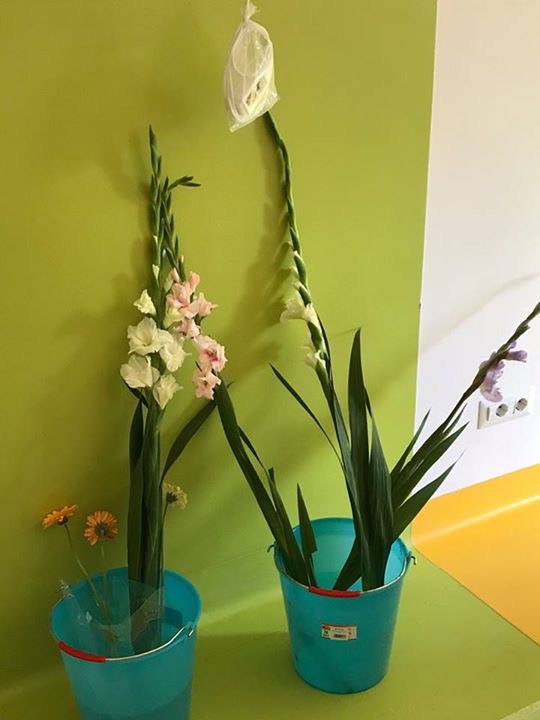 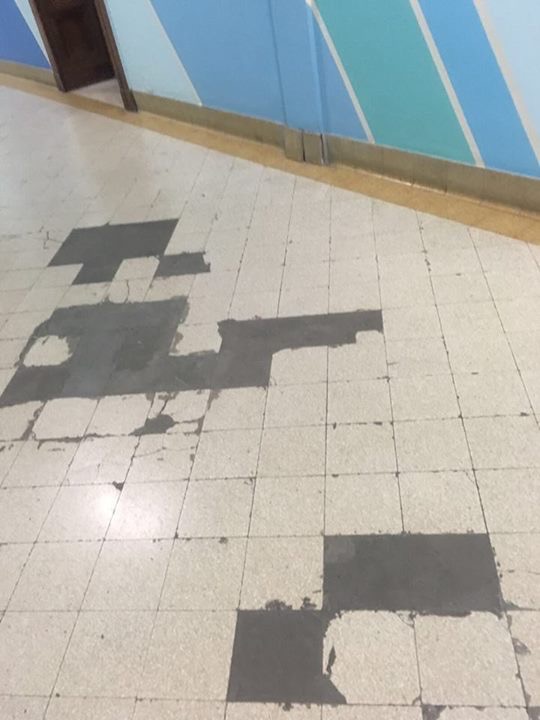 Pavimentazione Corridoi
PRIMA…
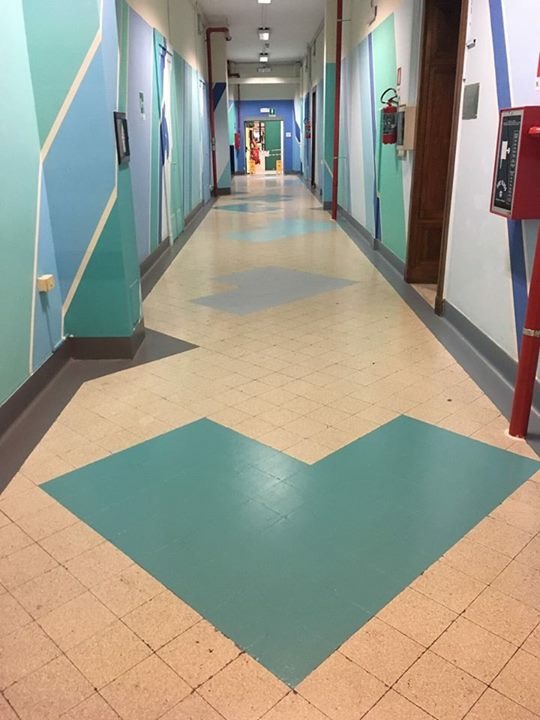 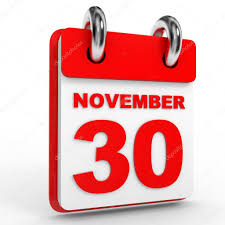 Pavimentazione Corridoi
DOPO…
Ferruccio Dotta
Le parole che lavorano in noi…
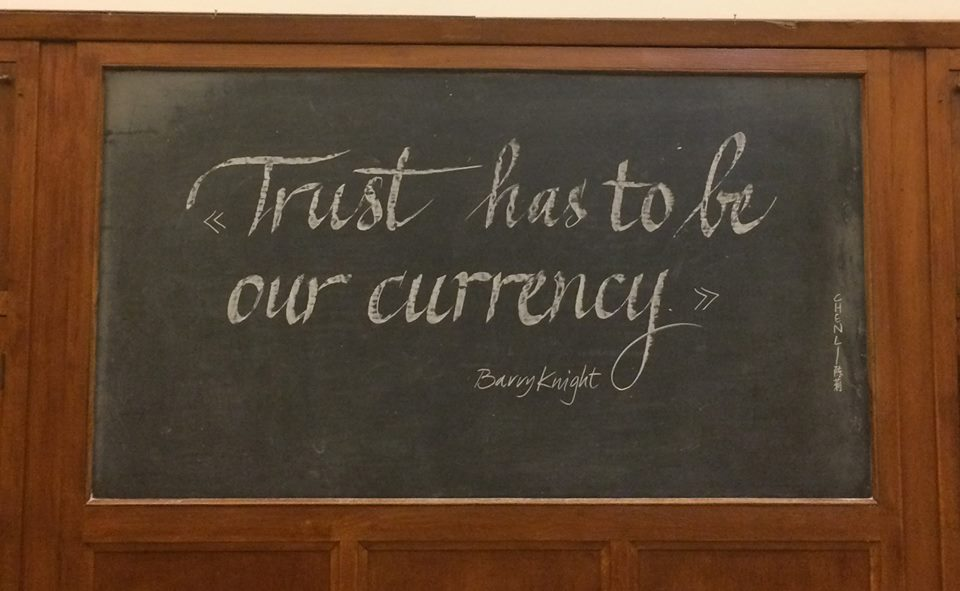 Chen Li